Calentamiento
Enumere los libros del Nuevo Testamento que escribió Pablo.
Verdadero o falso: Pablo escribió la mitad del Nuevo Testamento.
¿Cuántos viajes misioneros hizo Pablo?
¿Cuál fue la última carta que escribió Pablo?
¿Cuáles son algunas características de Pablo que a usted le gustaría tener?
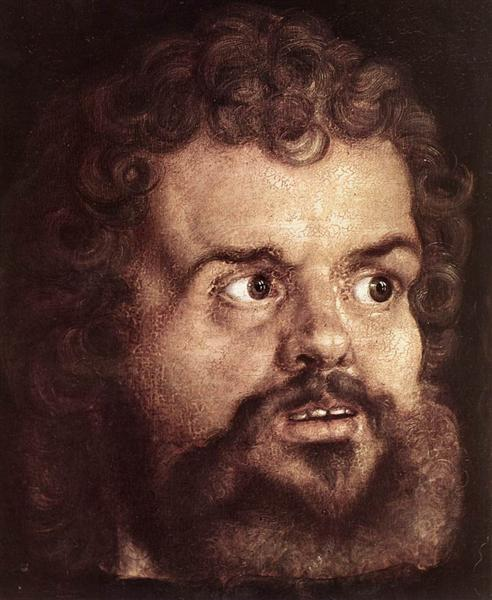 LA VIDA y LAS epístolasDE PABLO
Embry Hills
Invierno 2023-24
Pablo el apóstol
Albrecht Durer, 1526
Pedro y pablo
Lo hospedaba en su casa (Gálatas 1:18)
Trabajó con él (Gálatas 2:7-9)
Fue corregido por él (Gálatas 2:11ss)
Lo amaba (2 Pedro 3:15)
Reconoció la sabiduría que le fue dada (2 Pedro 3:15)
Afirmó que hay que aprender y mantenerse firme en lo que escribió (2 Pedro 3:16)
¿Qué lecciones hay que sacar de la vida de Pablo?
1 Timoteo 1:16
Sean imitadores de mí: 1 Cor. 11:1; Fi. 4:9; 2 Tim. 3:10; etc.
¿Qué aspectos de su personaje te llaman la atención?
Seguridad de que es un verdadero apóstol de Jesús (1 Cor. 2:16)
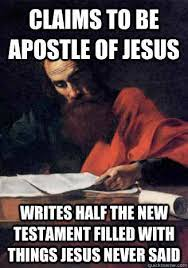 LA Mente de Cristo
“La forma correcta de mirar [las epístolas de Pablo] es considerarlas como la continuación de las propias enseñanzas de Cristo. Contienen los pensamientos que Cristo se llevó consigo de la tierra sin expresarlos”. (Stalker, 17)¿Cuáles son algunas de las enseñanzas que dominan los escritos de Pablo, pero influyen menos en las palabras de Jesús?

“En él, Jesucristo salió a evangelizar el mundo, valiéndose de sus manos y de sus pies, de su lengua, de su cerebro y de su corazón, para realizar la obra que en su propia presencia corporal no le había permitido lograr el límite de su misión”. (Stalker 19).¿Qué cosa(s) en particular? (Juan 10:16)
PROYECTO A LARGO PLAZO
Reúna la información disponible sobre un compañero de Pablo para crear una breve biografía (cf. 2 Cor. 3:2).
Tíquico
Onésimo
Aristarco
Marcos
Epafras
Lucas
Demas
Febe
Epafrodito
Estéfanas y su familia
Arquipo
Tito
Bernabé
Silas (Silvano)
Aquila y Priscila
Sóstenes
Apolos
Aristarco
Clemente
Andrónico y Junias
Jasón
Sópater/Sosípater
Trófimo
Erasto
Lidia
Filemón
Timoteo
Damaris
Evodia y Síntique
Jesús/Justo
Cosas que saberANTES DE TERMINAR
La gran lección de la vida de Pablo
¿Cuáles libros del NT fueron escritos por Pablo?
Completar una línea de tiempo básica de la vida de Pablo.
Completar mapas de 1, 2 y 3 viajes misioneros
Algunas falsas doctrinas que tuvo que combatir
Una descripción básica de su carácter
Cómo estar seguro que era apóstol
Difícil PONER FECHA
EVENTOS CON FECHA
Hambruna en el reinado de Claudio
Judíos expulsados ​​de Roma, 49 dC
Galión procónsul de Acaya
Etc…
Conversión de Cornelio (aunque ver Hechos 15:7)
Predicación a los gentiles
La visita a Jerusalén de Gálatas 2
Gálatas
cronología de la vida de Pablo (UN intento)
Conybeare y Howson
Blue Letter Bible
S. Hall
BEE
Stalker
Bruce
30

33


35
35-46

46


47-48
48?
49
C. 4 a.C. 	Nace Jesús
C. 0 d.C. 	Nace Pablo
30 			Jesús muere, Pentecostés
31 			Apedreamiento de Esteban
34 			Pablo se convierte en Damasco
 			Pablo va a Arabia
35 			Pablo regresa a Damasco
36 			Pablo va a Jerusalén – 2 semanas
			Pablo va a Tarso
45 			Pablo llevado a Antioquía
46 			2da visita a Jerusalén. Hch 11,Gál. 2?
			Visita de Pedro a Antioquía
  			Pedro encarcelado, Jacobo muerto
47-48 		1er viaje
?¿			¿Carta a los Gálatas?
49 			Visita Jerusalén – concilio. Gál. 2?
50 			Pablo en Antioquía, 15:36
34
34
36
36

39
40-42
43
44

44
46-49
57
50
30
36

37
38
39-43
44
45


48-49

50
C. 5

32
34
34-37
37
37
37-46
47
47


48-49
51
49
30
35

35-37

38-43



44
46-47
51
50
Conybearey Howson
Blue Letter Bible
Stalker
BEE
S. Hall
2do viaje comienza
1 Tesalonicenses. En Corinto
2 Tesalonicenses. En Corinto
¿Gálatas?
Se va de Corinto
Jerusalén en Pentecostés
3er viaje comienza
1 Corintios. En Éfeso
2 Corintios. En Éfeso
Aterriza en Cesarea y va a Jerusalén
Félix
Festo
Llega a Roma. Encarcelado.Flmn, Col, Ef, Fil. En Roma
Liberado del encarcelamiento romano
Más trabajo misionero (¿Macedonia, Asia, España?)
1 Timoteo, de Macedonia. Tito, de Éfeso.2do encarcelamiento y martirio bajo Nerón
2 Timoteo, desde Roma
50
51
52
?
53
53
54
54
54
57
57
59
60
61-62
63
63-67
63
67-68
68
51
52
53
57
54
54
54
57
57
58
59
59
61

63
63-66

67
51
52
53
57
54 pri
54 ver
54 oto
57
57
58
59
60
61
62
63
63-66

68
50
51
51
51


53
54
54
57
57
58
59
61-62
62
62-67
63
67-69
68
49
51
52
51
53
53
53
54
56
57
57
59
60

62
63

66
la juventud de pablo
Apartado antes del nacimiento (Gálatas 1:15)
Nacido en Tarso
Probablemente unos años más joven que Jesús.
Descrito como joven en Hechos 7:58
Descrito como anciano en Filemón 1:9
Padres eran ciudadanos romanos (Hechos 22:25-28)
Tarso era una ciudad importante (Hechos 21:39) en Cilicia
Padres eran judíos estrictos (Filipenses 3:5)
Aprendió el oficio de fabricante de tiendas (Hechos 18:3)
Enviado a ser educado en Jerusalén, escuela de Gamaliel (Hechos 22:3)
Fariseo (Hechos 26:4-5)
¿Qué significa su nombre? El era benjamita (Filipenses 3), persiguiendo al Mesías
Parece que no estaba en Jerusalén durante el ministerio de Jesús.
PABLO: PERSEGUIDOR CELOSO
PERSPECTIVA EN RETROVISOR:
1Co 15:9 Porque yo soy el más insignificante de los apóstoles, que no soy digno de ser llamado apóstol, pues perseguí a la iglesia de Dios. 
…pecadores…soy el primero (1 Tim. 1:15)
RESÚMENES PERSONALES:
“…cuán desmedidamente perseguía yo a la iglesia de Dios y trataba de destruirla” (Gál 1:13)
Perseguí este Camino hasta la muerte (Hch 22:4)
Enfurecido contra ellos (Hch 26:11)
RAZONES:
“Yo aventajaba en el judaísmo a muchos de mis compatriotas contemporáneos, mostrando mucho más celo por las tradiciones de mis antepasados”. Gál. 1:14
Yo ciertamente había creído que debía hacer muchos males en contra del nombre de Jesús de Nazaret. Hch. 26:9
Lo hice por ignorancia en mi incredulidad. (1Ti 1:13)
PABLO: PERSEGUIDOR CELOSO (Hechos 7-9)
Visión de Jesús
Otras similitudes: casi un sustituto de Esteban
Predicación/debate público
Contando la historia de Israel –cap. 13
Invocando el nombre del Señor 22:16
Orando por los judíos – Rom. 11
Beneficiario de la intercesión de Esteban – 7:60
Guardó los mantos de los apedreadores de Esteban (Hch 7:58). Significado (8:1; 22:20)
Se ajusta a la descripción de 51-53.
Sufrió de manera similar
Debatió con y vida amenazada por los helenistas, cap. 9
Apedreado por una turba judía, cap. 14
Acusado ante el Concilio de hablar contra la ley
PABLO: PERSEGUIDOR CELOSO (Hechos 7-9)
Saúl nunca muestra sorpresa ante la persecución. Él entiende la mentalidad judía. No pide piedad ni tolerancia. Él sabe que es o profeta verdadero o falso.
Participa en (¿encabeza?) la persecución, 8:1,3
Contraste con los hombres piadosos
“hacía estragos” – otras traducciones: “asolaba”, “causaba estragos”, “trataba de destruir”, “hacía destrozos”, “seguía maltratando”, “iba por todas partes persiguiendo”
Despiadado. ¡Imagina esto!
Entrar a casas
Repetidamente
Arrastrando
Hombres y mujeres
Prisión. ¿Juicio? ¿Delito?
Irónicamente, primer acto para difundir el evangelio, 8:4
Respirando amenazas y muerte, 9:1
Contraste Felipe, 8:40
¿Hablando? ¿O tan esencial como respirar?
Muerte: ¿hipérbole o literal?
Acceso al sumo sacerdote. ¿Deseo de avanzar?
¿Fue esta la primera ciudad? “ciudades extranjeras” (Hch. 26:11)
Más tarde sufre estas cosas 9:22s; 25:9
Paralelo a los discípulos, 8:4, celo, mensaje a las sinagogas
Atados a Jerusalén – imagínese
Bien conocido, 9:13-14; Gál. 1:13
(Hechos 22, 26)
1 TIM 1:12-17
Blasfemo,
Perseguidor (cazador)
Injuriador (RV60), agresor (NBLA) 
Insultaba vergonzosamente, escandalosamente y agresivamente [a Él]
Terrorismo [religioso](OJB)
Ataba y entregaba a prisión (22:4)
Hombres y mujeres
Bien conocido por el liderazgo judío.
Cartas para llevar a los cristianos atados a Jerusalén para ser castigados (cf. 25:9)
Azotaba a los creyentes (22:19; cf. 2 Cor. 11:24)
Voz/voto por la muerte (26:10; cf. 22:22)
Los castigaba con frecuencia en todas las sinagogas.
Intentaba hacerlos blasfemar
Los persiguía a ciudades extranjeras.
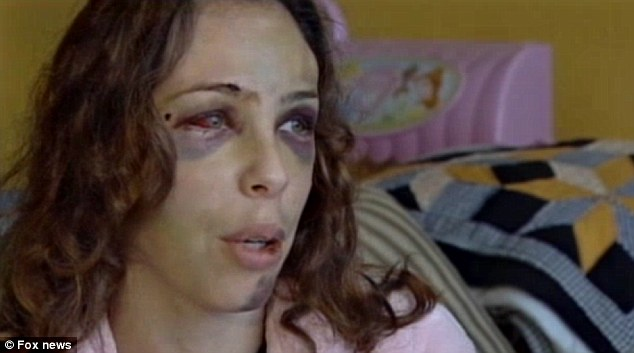 Calentamiento
Nombre los libros del Nuevo Testamento que escribió Pablo.
Lección principal de la vida de Pablo (1 Tim. 1:16)
Dé algunos datos sobre la juventud de Pablo.
¿Cuál mujer en la casa de Brigham hizo la tarea en la guía de estudio?
PROYECTO A LARGO PLAZO
Reúna la información disponible sobre un compañero de Pablo para crear una breve biografía (cf. 2 Cor. 3:2).
Tíquico
Onésimo
Aristarco
Marcos
Epafras
Lucas
Demas
Febe - Hannah
Epafrodito - Lidia
Estéfanas y su familia
Arquipo - Lidia
Tito
Bernabé
Silas (Silvano)
Aquila y Priscila
Sóstenes
Apolos
Aristarco
Clemente
Andrónico y Junias - Esther
Jasón
Sópater/Sosípater
Trófimo
Erasto
Lidia
Filemón
Timoteo
Damaris - Sara
Evodia y Síntique
Jesús/Justo
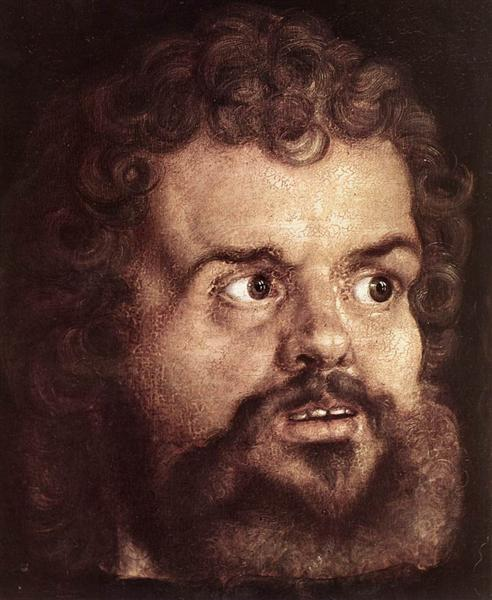 LA VIDA y LAS epístolasDE PABLO
Embry Hills
Invierno 2023-24
LECCIÓN 2
Conversión a Antioquía
Pablo el apóstol
Albrecht Durer, 1526
PABLO: PERSEGUIDOR CELOSO (Hechos 7-9)
Saúl nunca muestra sorpresa ante la persecución. Él entiende la mentalidad judía. No pide piedad ni tolerancia. Él sabe que es o profeta verdadero o falso.
Participa en (¿encabeza?) la persecución, 8:1,3
Contraste con los hombres piadosos
“hacía estragos” – otras traducciones: “asolaba”, “causaba estragos”, “trataba de destruir”, “hacía destrozos”, “seguía maltratando”, “iba por todas partes persiguiendo”
Despiadado. ¡Imagina esto!
Entrar a casas
Repetidamente
Arrastrando
Hombres y mujeres
Prisión. ¿Juicio? ¿Delito?
Irónicamente, primer acto para difundir el evangelio, 8:4
Respirando amenazas y muerte, 9:1
Contraste Felipe, 8:40
¿Hablando? ¿O tan esencial como respirar?
Muerte: ¿hipérbole o literal?
Acceso al sumo sacerdote. ¿Deseo de avanzar?
¿Fue esta la primera ciudad? “ciudades extranjeras” (Hch. 26:11)
Más tarde sufre estas cosas 9:22s; 25:9
Paralelo a los discípulos, 8:4, celo, mensaje a las sinagogas
Atados a Jerusalén – imagínese
Bien conocido, 9:13-14; Gál. 1:13
(Hechos 22, 26)
1 TIM 1:12-17
Blasfemo,
Perseguidor (cazador)
Injuriador (RV60), agresor (NBLA) 
Insultaba vergonzosamente, escandalosamente y agresivamente [a Él]
Terrorismo [religioso](OJB)
Ataba y entregaba a prisión (22:4)
Hombres y mujeres
Bien conocido por el liderazgo judío.
Cartas para llevar a los cristianos atados a Jerusalén para ser castigados (cf. 25:9)
Azotaba a los creyentes (22:19; cf. 2 Cor. 11:24)
Voz/voto por la muerte (26:10; cf. 22:22)
Los castigaba con frecuencia en todas las sinagogas.
Intentaba hacerlos blasfemar
Los persiguía a ciudades extranjeras.
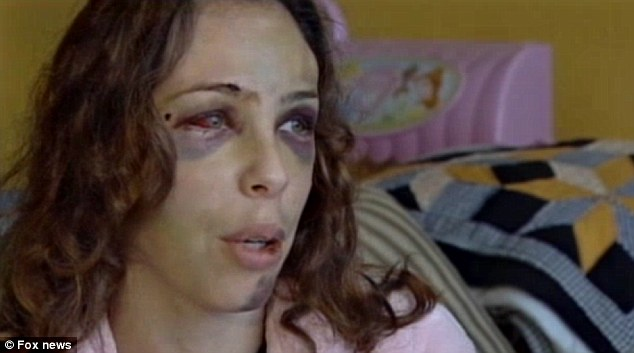 cronología de la vida de Pablo (UN intento)
Conybeare y Howson
Blue Letter Bible
S. Hall
BEE
Stalker
Bruce
30

33


35
35-46

46


47-48
48?
49
C. 4 a.C. 	Nace Jesús
C. 0 d.C. 	Nace Pablo
30 			Jesús muere, Pentecostés
31 			Apedreamiento de Esteban
34 			Pablo se convierte en Damasco
 			Pablo va a Arabia
35 			Pablo regresa a Damasco
36 			Pablo va a Jerusalén – 2 semanas
			Pablo va a Tarso
45 			Pablo llevado a Antioquía
46 			2da visita a Jerusalén. Hch 11,Gál. 2?
			Visita de Pedro a Antioquía
  			Pedro encarcelado, Jacobo muerto
47-48 		1er viaje
?¿			¿Carta a los Gálatas?
49 			Visita Jerusalén – concilio. Gál. 2?
50 			Pablo en Antioquía, 15:36
34
34
36
36

39
40-42
43
44

44
46-49
57
50
30
36

37
38
39-43
44
45


48-49

50
C. 5

32
34
34-37
37
37
37-46
47
47


48-49
51
49
30
35

35-37

38-43



44
46-47
51
50
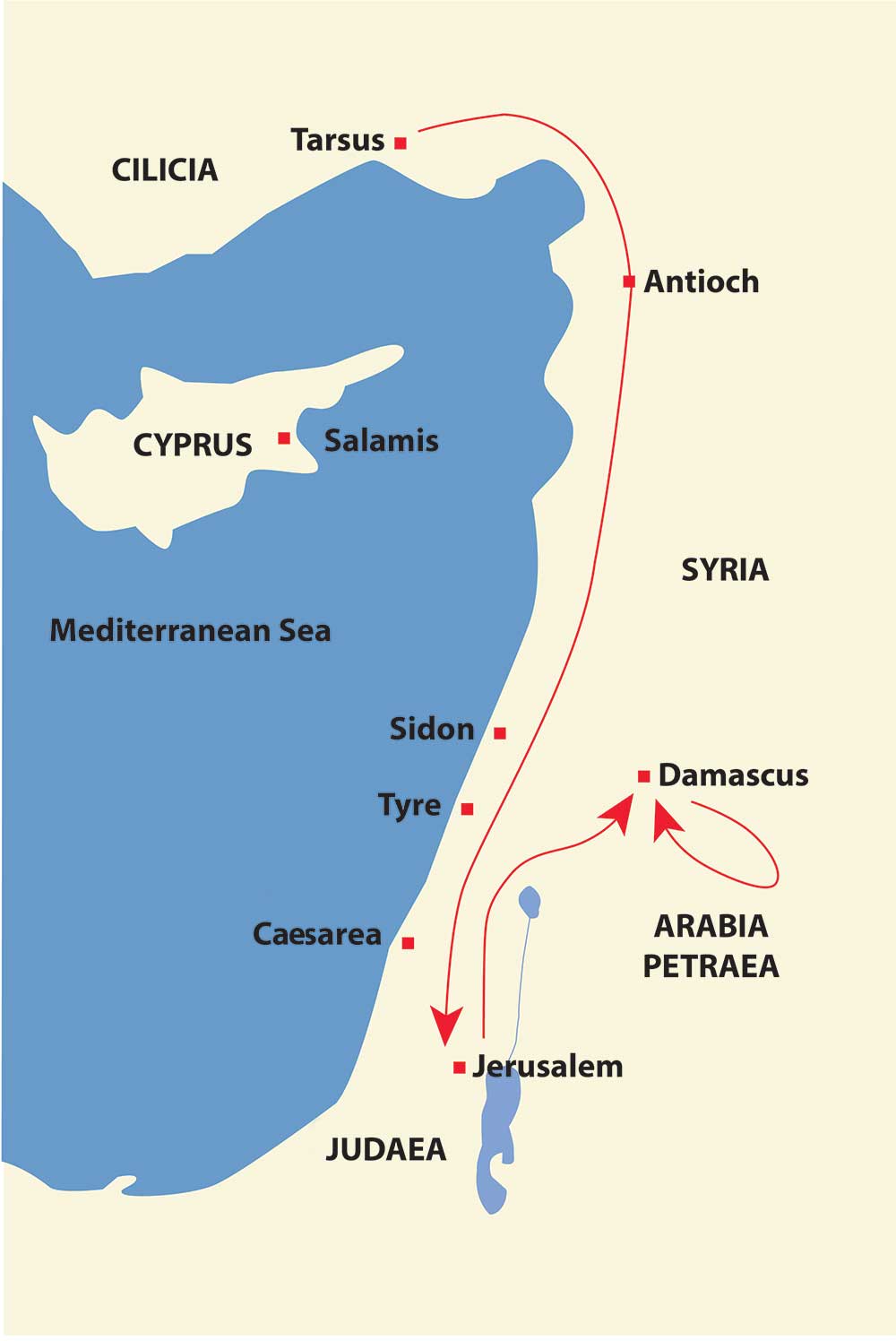 Tarso
Antioquía
CHIPRE
SIRIA
Mar mediterráneo
Damasco
Tiro
Cesarea
Jerusalén
JUDEA
PABLO: CONVERSIÓN
Contexto: Dios convierte a un perseguidor misionero en misionero a los gentiles
Narrador: Lucas
Contexto: ante una turba judía
Narrador: Pablo (no se le dio oportunidad de terminar)
Contexto: ante Agripa y Festo
Narrador: Pablo
Cap. 9
Cap. 22
Cap. 26
PABLO: CONVERSIÓN
PABLO: CONVERSIÓN
PABLO: CONVERSIÓN
PABLO: CONVERSIÓN
PABLO: CONVERSIÓN
RESUMEN PERSONAL:"Pero cuando Dios, que me apartó desde el vientre de mi madre y me llamó por Su gracia, tuvo a bien 16  revelar a Su Hijo en mí para que yo lo anunciara entre los gentiles…” (Gál. 1:15-16)
¿De verdad vio Pablo a Jesús?
(Hechos 9:17, 27;26:16; 1Cor. 9:21; 15:8)
¿Fue una visión subjetiva, una alucinación, etc.? ¿Cuál era el concepto de la resurrección de Pablo? ¿Otros testigos, milagros asociados?
¿Por qué era necesario ver a Jesús? (Hch. 1; 1 Cor. 15:15)
¿Abre esto la puerta a las visiones modernas de Jesús?
PREDICADOR A LOS GENTILES
Hechos 9: Los planes de Jesús:
Instrumento escogido
Nombre – contraste v. 14 (viajando a tierras extranjeras), gentiles, reyes, Israel
Sufrimiento
Gál. 1:16  para que yo lo anunciara entre los gentiles 
Romanos 15:15-16
PREDICADOR A LOS GENTILES
La misión de Jesús (Hechos 1:8) y la profecía (Hechos 2:17)
Hay helenistas (Hechos 2:5) y prosélitos desde el principio (Hechos 6:5)
Apedreamiento de Esteban (7:51-53) y persecución de Pablo (8:4)
Cornelio
Hechos 10
Samaritanos
Hechos 8
Conversión de Saulo
Hechos 9
Antioquía
Hechos 11
*Tardó apróx. 15 años
Visita a Jerusalén
Hch 22:21; Gál. 2?
Controversia continua
Hechos 15
Los viajes de Saúl
Hechos 13:1; 14:27
CONVERSIÓN A 1er viaje (1/2)
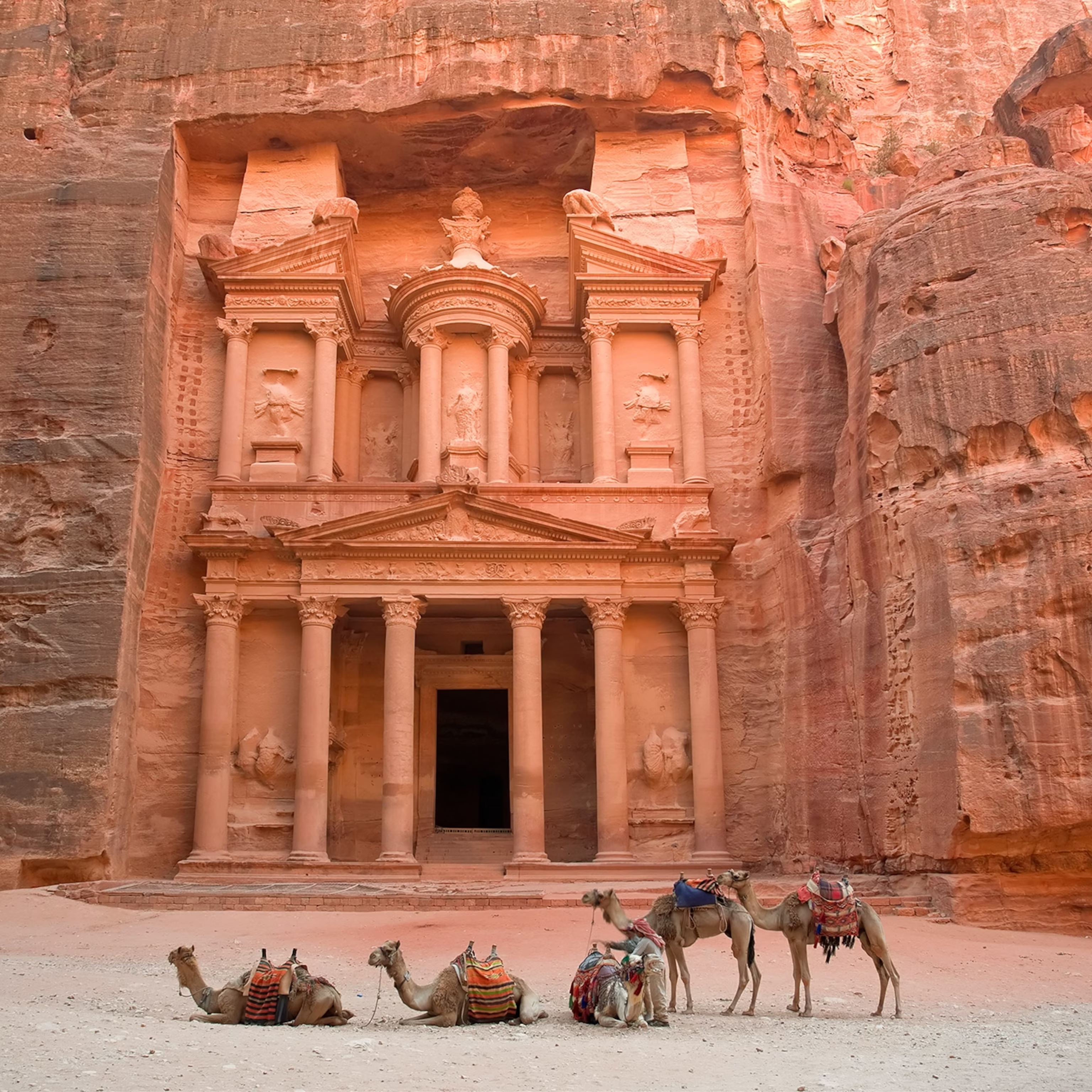 Varios días en Damasco, 9:20
“Inmediatamente” comenzó a proclamar – sinagogas
Se maravillaron, cf. Jn 9:8, Hch 3:10; Mc 5:15
Confundiendo, demostrando – cf. 6:9,10; 9:29
Transcurren “muchos días”, 9:23. ¿Arabia? 3 años, Gál. 1:18. Bruce sugiere que predicaba en el reino nabateo, p. 86, basado en 2 Cor. 11:32,33 refiriéndose al rey nabateo Aretas. ¿Sólo en las sinagogas?
CONVERSIÓN A 1er viaje (2/2)
“Cuando llegó a Jerusalén” 9:26
Miedo, Bernabé intercede
Se queda con Pedro 2 semanas y solo lo ve a él y a Jacobo (Gálatas 1:18-19)
Moviéndose libremente, hablando con valor
Helenistas. Quieren matarlo. Cf. 6:9ss. Visión de Jesús, Hechos 22:15-17
Enviado a Tarso, Gál. 1:21. ¿Cuánto tiempo estuvo alli? (Gál. 1:18; 2:1; Hch. 11:26)
¿Cuáles son algunos acontecimientos que podrían haber tenido lugar en este período? (2 Cor. 11:25 – 12:10)
¿Por qué no hay información sobre Arabia o Tarso? ¡Estamos limitados a lo que es el objetivo de la narrativa de Lucas y Pablo!
Iglesia en paz – cf. 2:46ss, 4:32ss; 5:1ss; 6:7 – declaraciones que dan conclusion a secciones e indican resolución. Esto termina el episodio de Esteban. Contrástese el método en 12:24.
ANTIOQUÍA (1/2)
11:19 debe ser un período de más de 3 años
Movimiento a Fenicia, Chipre, Antioquía
Griegos (en contraste con “solo judíos”). Los helenistas no serían notables
Sin embargo, debe ser después de Cornelio (Hechos 15:7)
11:22 Hermanos en Jer. apoyan (similar a 8:14; tal vez 9:31,32,36)
Bernabé es cipriano
Tarso no muy lejos – Bernabé conocía su valor (¿tal vez conocía la comisión de Pablo?)
ANTIOQUIA (2/2)
Pasó 1 año enseñando.
Ágabo, hambruna, contribución a Judea. Muestra de relación
Pablo fue a Judea con contribución. Debe ser la segunda visita a Jerusalén (Gál 2:1-10), suponiendo que Pablo no se la salte (lo que sería contrario a su propósito).
Sube en obediencia a una revelación
Bernabé y Tito lo acompañan.
Controversia de falsos hermanos
Aprovechó la ocasión para una reunión privada – Pedro, Jacobo, Juan – presentó el evangelio a los gentiles. La derecha de compañerismo
Pedro llega a Antioquía y Pablo tiene que condenarlo. No actúa conforme a su profesión
Calentamiento
Complete: Sin embargo, por esto hallé _________, para que en mí, como el _________, Jesucristo demostrara toda Su paciencia como un _________ para los que habrían de creer en Él para vida eterna. (1 _________ 1:16)
Nombre el lugar:
Donde Pablo nació
Donde Pablo renació
Nombre algunos eventos posteriores al apedreamiento de Esteban que llevaron a que se abriera la puerta a los gentiles.
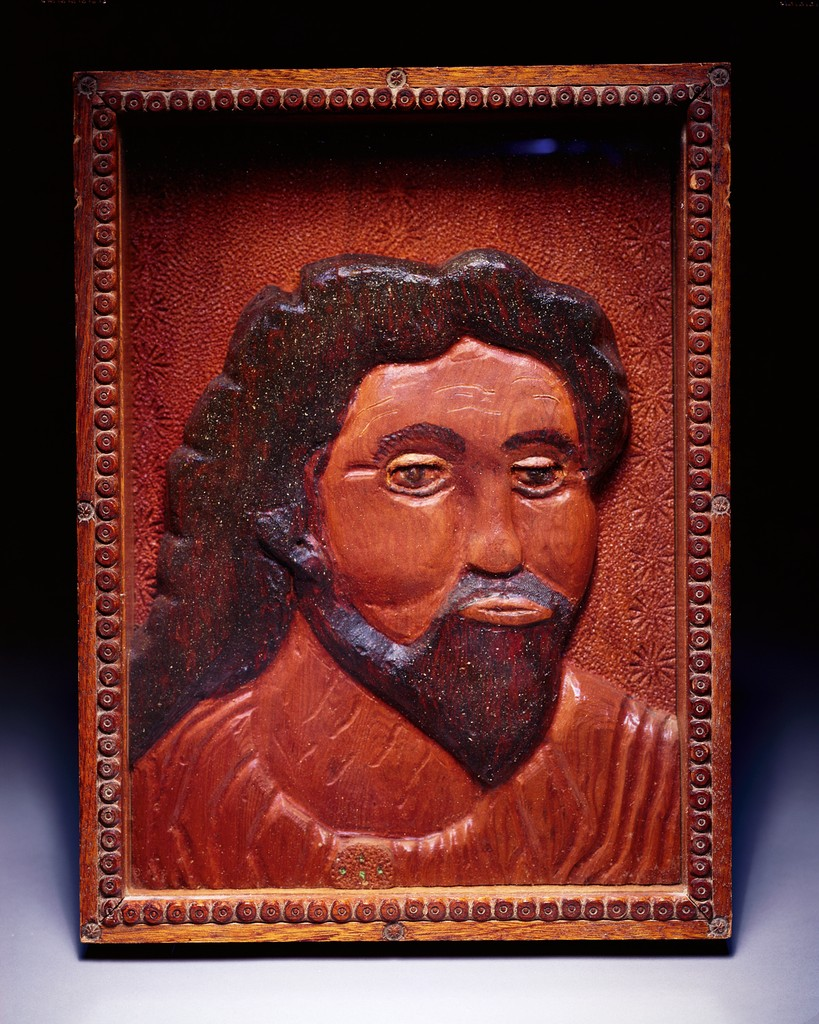 LA VIDA Y LAS EPíSTOLAS DE PABLO
Embry Hills
Invierno 2023-24
LECCIÓN 3
1er viaje de predicación
S. Pablo el apóstol
Ulysses Davis (estadounidense, 1914–1990)
PREDICADOR A LOS GENTILES
La misión de Jesús (Hechos 1:8) y la profecía (Hechos 2:17)
Hay helenistas (Hechos 2:5) y prosélitos desde el principio (Hechos 6:5)
Apedreamiento de Esteban (7:51-53) y persecución de Pablo (8:4)
Cornelio
Hechos 10
Samaritanos
Hechos 8
Conversión de Saulo
Hechos 9
Antioquía
Hechos 11
*Tardó apróx. 15 años
Visita a jerusalén
Hch 22:21; Gál. 2?
Controversia continua
Hechos 15
Los viajes de Saúl
Hechos 13:1; 14:27
CONVERSIÓN A 1er viaje (1/2)
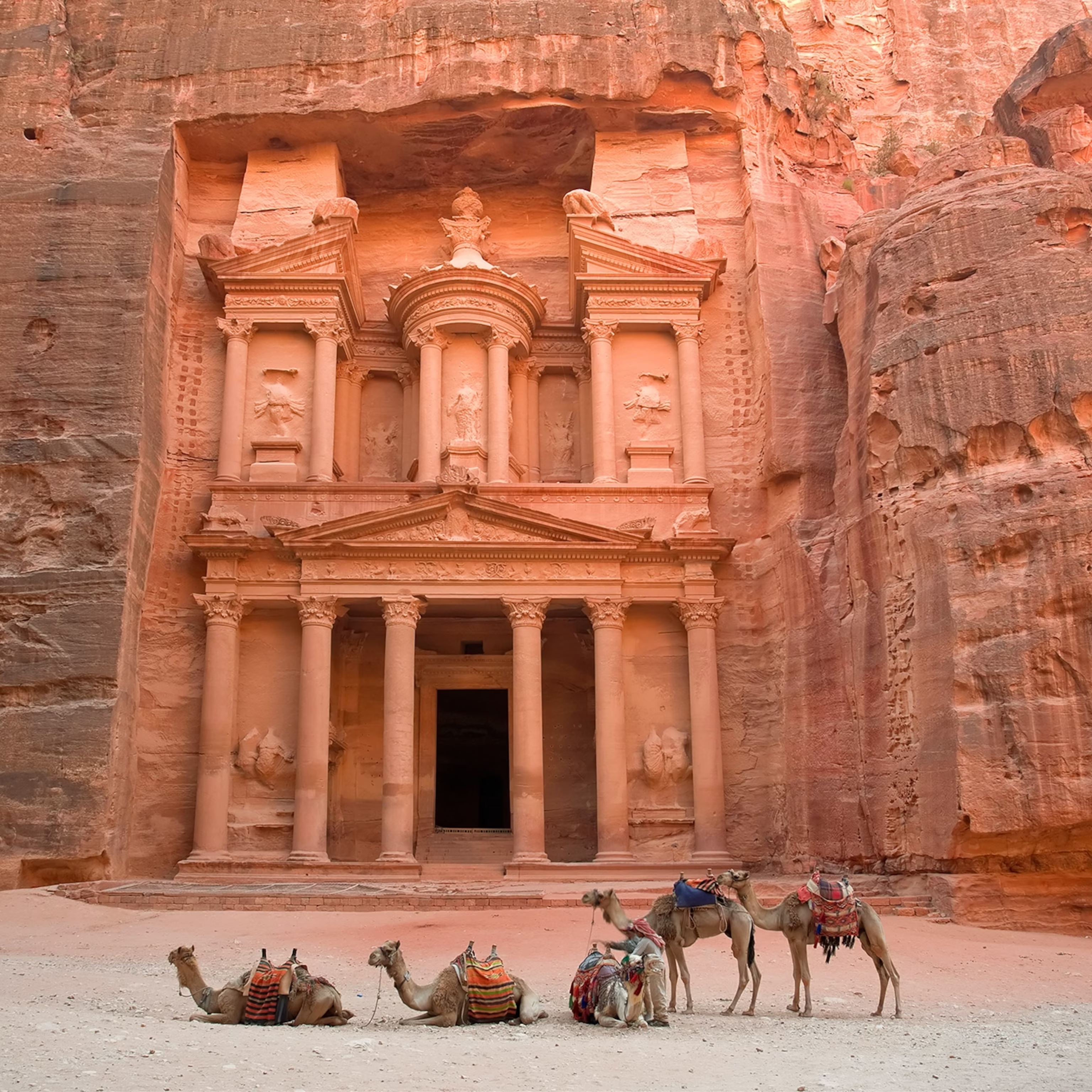 Varios días en Damasco, 9:20
“Inmediatamente” comenzó a proclamar – sinagogas
Se maravillaron, cf. Jn 9:8, Hch 3:10; Mc 5:15
Confundiendo, demostrando – cf. 6:9,10; 9:29
Transcurren “muchos días”, 9:23. ¿Arabia? 3 años, Gál. 1:18. Bruce sugiere que predicaba en el reino nabateo, p. 86, basado en 2 Cor. 11:32,33 refiriéndose al rey nabateo Aretas. ¿Sólo en las sinagogas?
CONVERSIÓN A 1er viaje (2/2)
“Cuando llegó a Jerusalén” 9:26
Miedo, Bernabé intercede
Se queda con Pedro 2 semanas y solo lo ve a él y a Jacobo (Gálatas 1:18-19)
Moviéndose libremente, hablando con valor
Helenistas. Quieren matarlo. Cf. 6:9ss. Visión de Jesús, Hechos 22:15-17
Enviado a Tarso, Gál. 1:21. ¿Cuánto tiempo estuvo alli? (Gál. 1:18; 2:1; Hch. 11:26)
¿Cuáles son algunos acontecimientos que podrían haber tenido lugar en este período? (2 Cor. 11:25 – 12:10)
¿Por qué no hay información sobre Arabia o Tarso? ¡Estamos limitados a lo que es el objetivo de la narrativa de Lucas y Pablo!
Iglesia en paz – cf. 2:46ss, 4:32ss; 5:1ss; 6:7 – declaraciones que dan conclusion a secciones e indican resolución. Esto termina el episodio de Esteban. Contrástese el método en 12:24.
ANTIOQUÍA (1/2)
11:19 debe ser un período de más de 3 años
Movimiento a Fenicia, Chipre, Antioquía
Griegos (en contraste con “solo judíos”). Los helenistas no serían notables
Sin embargo, debe ser después de Cornelio (Hechos 15:7)
11:22 Hermanos en Jer. apoyan (similar a 8:14; tal vez 9:31,32,36)
Bernabé es cipriano
Tarso no muy lejos – Bernabé conocía su valor (¿tal vez conocía la comisión de Pablo?)
ANTIOQUIA (2/2)
Pasó 1 año enseñando.
Ágabo, hambruna, contribución a Judea. Muestra de relación
Pablo fue a Judea con contribución. Debe ser la segunda visita a Jerusalén (Gál 2:1-10), suponiendo que Pablo no se la salte (lo que sería contrario a su propósito).
Sube tras la revelación
Bernabé y Tito lo acompañan.
Controversia de falsos hermanos
Aprovechó la ocasión para una reunión privada – Pedro, Jacobo, Juan – presentó el evangelio a los gentiles. La derecha de compañerismo
Pedro llega a Antioquía y Pablo tiene que condenarlo. No actúa conforme a su profesión
Sermón en la sinagoga, persecución
Enviados
Compañía
¿Por qué Chipre?
¿Por qué sinagogas?
¿Por qué Pablo?
Sermón en Antioquía y la reacción judía
2 Cor. 11; 2 Tim. 3
¿Informe final?
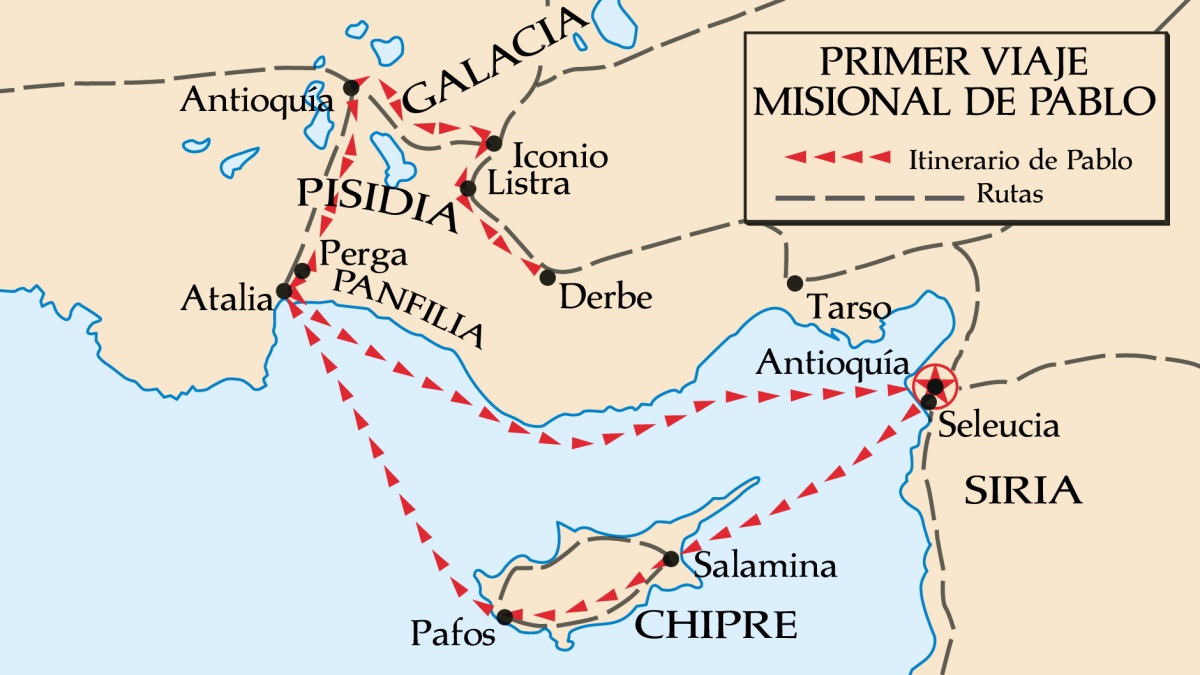 Mucho tiempo, atentado
Cojo, sacrificios, apedreado.
Juan los deja
Fortalece, ancianos
Largo tiempo
Espíritu Santo envia
Sergio Pablo, Elimas
LAS SEÑALES DE UN VERDADERO APÓSTOL2 Cor. 12:12
EPISODIO DE CONVERSIÓN: Hombres – escuchan la voz, Pablo queda cegado, Ananías – visión, restauración de la vista
VISIONES: Hechos 22; 2 Cor. 12
1er VIAJE: Ciega a Elimas, señales y prodigios (14:3), sana al cojo, se levanta después de ser apedreado
APLICACIONES
Difusión de la palabra
La raza a los ojos de Dios
El orgullo/el interés propio obstaculiza el Evangelio
Animar a los recién convertidos
Calentamiento - RELACIONE
Versículo que dice donde comienza la historia de Pablo
La gran lección de la vida de Pablo
Primera descripción de Pablo
Cómo Pablo se consideraba en su juventud
El resumen de Jesús de cómo Pablo pasó su tiempo de persecución
Resumen del mensaje de Pablo a los judios
Hechos 7:51-53
Hechos 13:38-39
Hechos 26:14
Gál. 1:15
Fi. 3:6
1 Tim. 1:16
Calentamiento - RELACIONE
Base; desde donde el Espíritu Santo envía
Sergio Pablo y Elimas
Juan Marcos los deja
Sermón de la sinagoga
Curación del cojo; Pablo apedreado
Pérgamo de Panfilia
Antioquía de Pisidia
Listra de Licaonia/Galacia
Antioquía de Siria
Pafos de Chipre
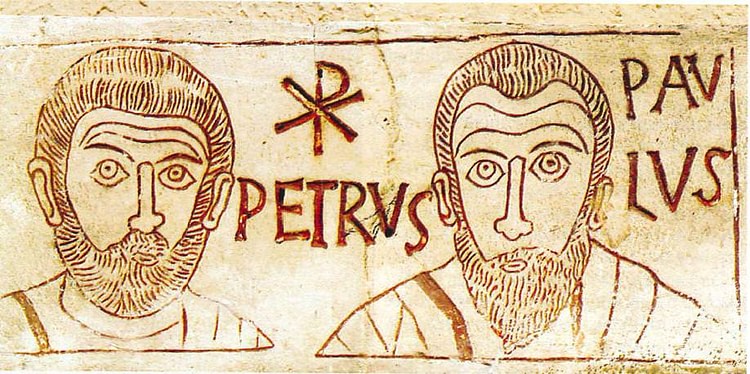 LA VIDA y LAS epístolasDE PABLO
Embry Hills
Invierno 2023-24
LECCIÓN 4
Conferencia de Jerusalén2do viaje de prediación (parte 1)
Grabado en catacumba
Anónimo
cronología de la vida de Pablo (UN intento)
Conybeare y Howson
Blue Letter Bible
S. Hall
BEE
Stalker
Bruce
30

33


35
35-46

46


47-48
48?
49
C. 4 a.C. 	Nace Jesús
C. 0 d.C. 	Nace Pablo
30 			Jesús muere, Pentecostés
31 			Apedreamiento de Esteban
34 			Pablo se convierte en Damasco
 			Pablo va a Arabia
35 			Pablo regresa a Damasco
36 			Pablo va a Jerusalén – 2 semanas
			Pablo va a Tarso
45 			Pablo llevado a Antioquía
46 			2da visita a Jerusalén. Hch 11,Gál. 2?
			Visita de Pedro a Antioquía
  			Pedro encarcelado, Jacobo muerto
47-48 		1er viaje
?¿			¿Carta a los Gálatas?
49 			Visita Jerusalén – concilio. Gál. 2?
50 			Pablo en Antioquía, 15:36
34
34
36
36

39
40-42
43
44

44
46-49
57
50
30
36

37
38
39-43
44
45


48-49

50
C. 5

32
34
34-37
37
37
37-46
47
47


48-49
51
49
30
35

35-37

38-43



44
46-47
51
50
Sermón en la sinagoga, persecución
Enviados
Compañía
¿Por qué Chipre?
¿Por qué sinagogas?
¿Por qué Pablo?
Sermón en Antioquía y la reacción judía
2 Cor. 11; 2 Tim. 3
¿Informe final?
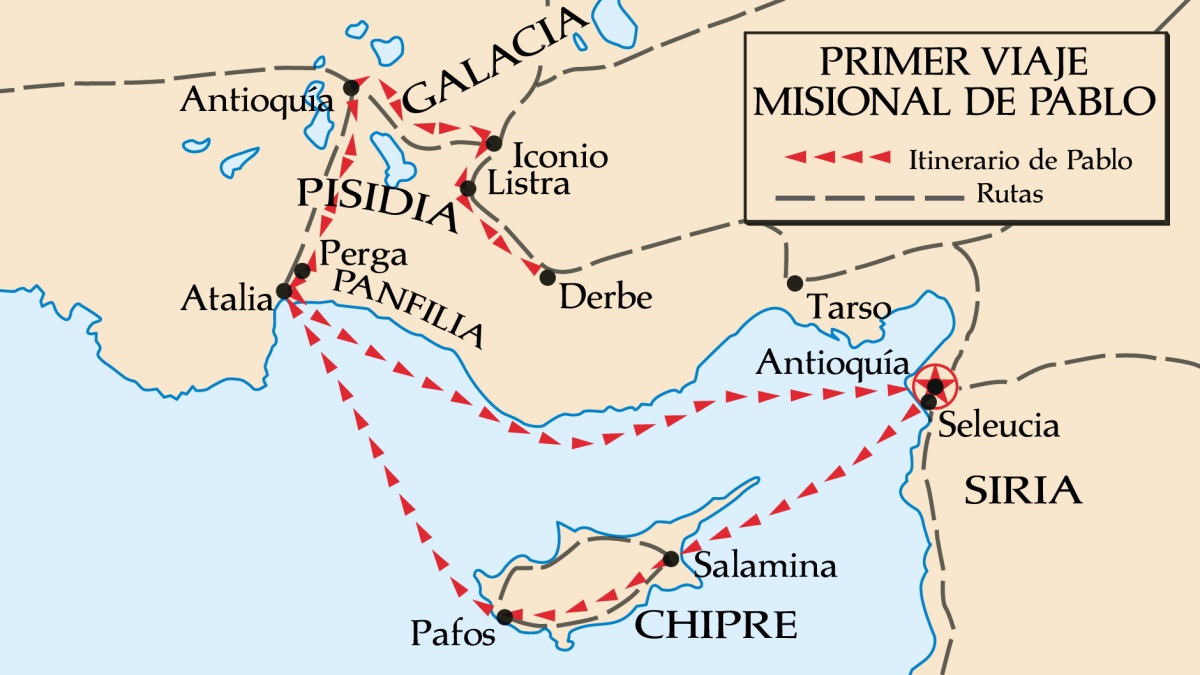 Mucho tiempo, atentado
Cojo, sacrificios, apedreado.
Juan los deja
Fortalece, ancianos
Largo tiempo
Espíritu Santo envia
Sergio Pablo, Elimas
LAS SEÑALES DE UN VERDADERO APÓSTOL2 Cor. 12:12
EPISODIO DE CONVERSIÓN: Hombres – escuchan la voz, Pablo queda cegado, Ananías – visión, restauración de la vista
VISIONES: Hechos 22; 2 Cor. 12
1er VIAJE: Persianas Elimas, señales y prodigios (14:3), sana al cojo, se levanta después de ser apedreado
APLICACIONES
Difusión de la palabra
La raza a los ojos de Dios
El orgullo/el interés propio se interpone en el camino del Evangelio
Animar a los recién convertidos
CONFERENCIA DE JERUSALÉN – LA CONTROVERSIA
Algunos de Judea – enseñanza (no de los apóstoles), v. 24 (cf. Gál. 2:12; 1 Jn 2:19)
Su posición expresada (2, 5)
Su teología: judaísmo + Jesús
Gran debate
Determinación: ir a Jerusalén. ¿Es este un concilio de la iglesia?
Los miembros de la iglesia A enseñan una doctrina problemática en la iglesia B. La iglesia B envía miembros representativos a la iglesia A (la fuente) para abordar el problema.
Pablo y Bernabé sabían la verdad.
Hay apóstoles – fuente de autoridad.
Pablo (desde mi punto de vista de la cronología) no tenía dudas de lo que dirían los otros apóstoles.
CONFERENCIA DE JERUSALÉN – EL DEBATE
Fenicia/Samaria – descripción – alegría
Jerusalén – los recibieron – iglesia, apóstoles, ancianos
Mucho debate. No se mencionan argumentos opuestos aquí, pero están implícitos en muchos lugares en secciones polémicas de las epístolas de Pablo (p. ej., Rom. 3:31; 6:1; 7:7; 9:19; 11:1;Gál. 3:19, 21)
Pedro:
La elección de Dios (15:7)
El testigo de Dios (8). Ejemplo aprobado
La actitud de Dios (9). Cf. Gál. 3:28
Imponer el yugo de la ley = oponerse (cf. Gál 5:1-4)
La salvación es por gracia… también para los judíos
Bernabé (nombre primero) y Pablo
Señales y prodigios: conclusión necesaria
Jacobo (Gálatas 2:12)
Profetas (Amós 9:11,12). declaración directa
Escribamos: No molestar, pero pueblo santo (Lev. 17-18)
Si quieren seguir la ley, pueden
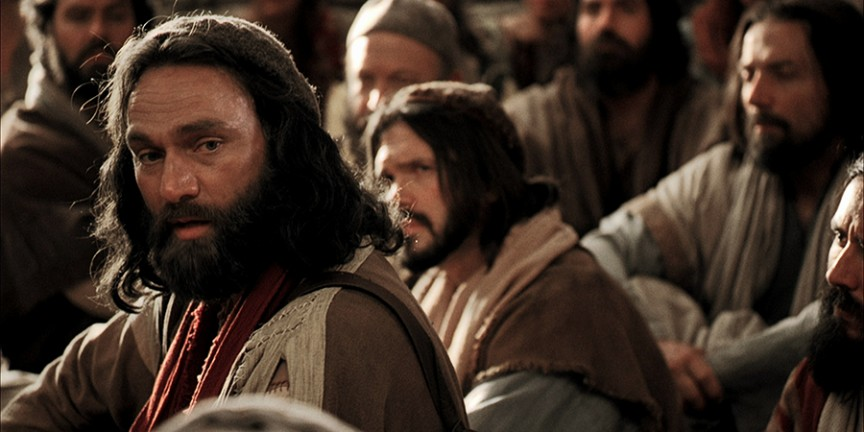 CONFERENCIA DE JERUSALÉN – LA CARTA
¿Quién tomó la decisión? (22, 28)
¿Por qué enviar a Judas y Silas?
V. 23 – mismo estatus
Resultado – v. 31
¿Quiénes recibieron esta carta? (v. 23). ¿Quiénes más la necesitan? (v. 36; 16:4)
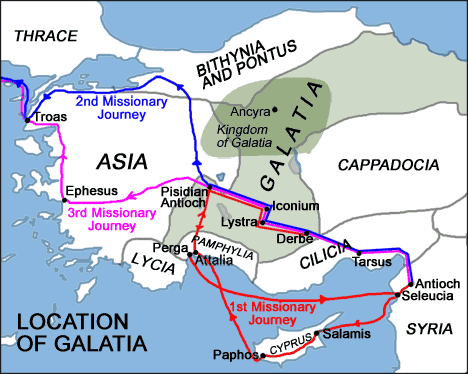 GÁLATAS
¿Cuando se escribió? ¿Y a quiénes?
Pablo les predicó (1:8). Eran gentiles (4:8). Algunos judíos intentaban circuncidarlos (6:12ss)
Galacia es una región. Había ciudades importantes en el norte y en el sur. Pablo visitó el sur en el primer viaje. Él “pasó por” Galacia en su segundo viaje (16:6). “Fue recorriendo por orden la región de Galacia” en el 3er viaje(18:23). Dada la falta de indicadores particulares en el libro, éste podría encajar en cualquiera de estos contextos.
Sin embargo, el tema se ajusta a la situación de Hechos 15, por lo que lo estudiaremos aquí.
UBICACIÓN
DE GALACIA
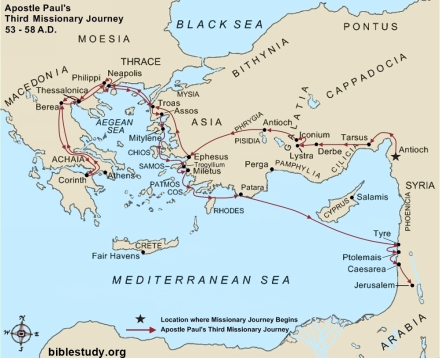 GÁLATAS
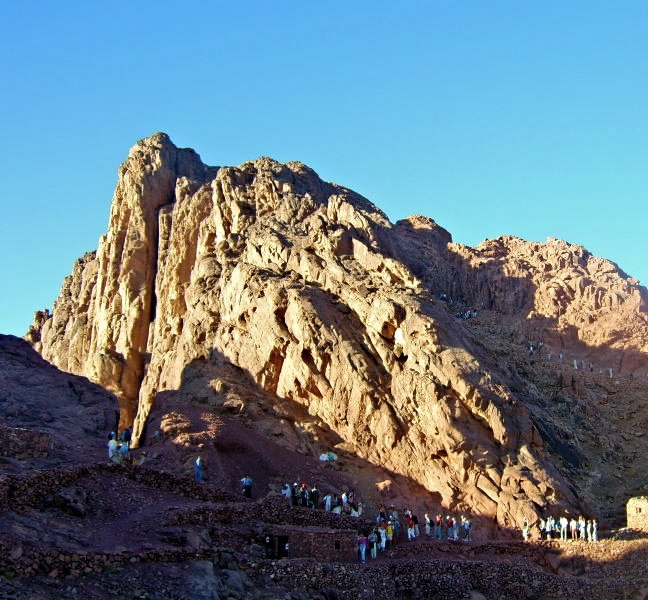 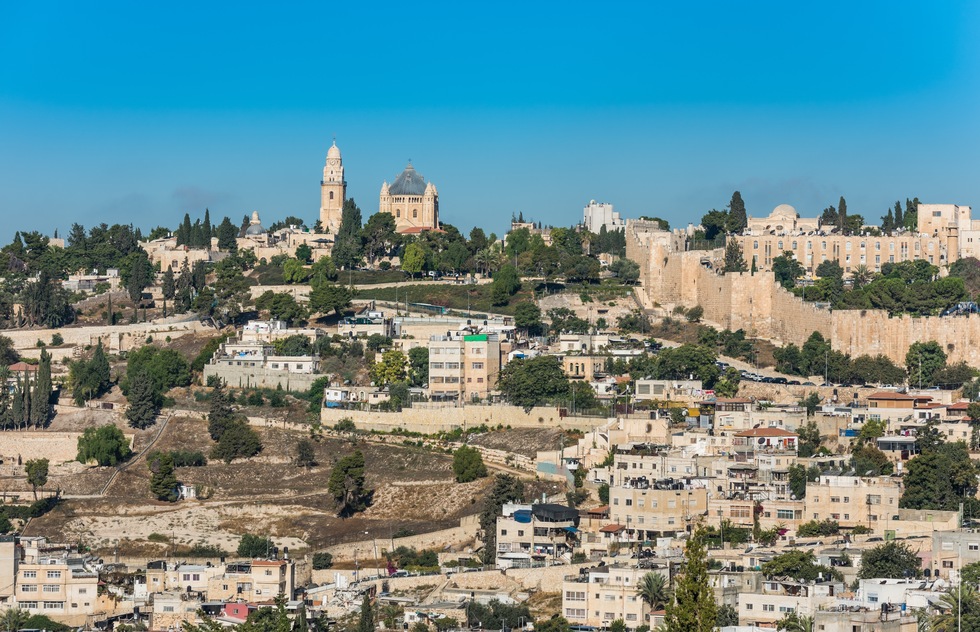 Defensa del apostolado
“1:11 Pues quiero que sepan, hermanos, que el evangelio que fue anunciado por mí no es según el hombre. 12  Pues ni lo recibí de hombre, ni me fue enseñado, sino que lo recibí por medio de una revelación de Jesucristo...”
Justificación por la fe, no por la ley
3:10-14. La ley no justifica; maldice. Jesús se hizo la maldición por nosotros y nuestra fe en Él nos salva.
¿Por qué entonces la ley? La historia y la Biblia se resumen en 3:21ss.
Exhortaciones a la piedad
“5:16 Digo, pues: anden por el Espíritu, y no cumplirán el deseo de la carne...”
CALENTAMIENTO
MIENTRAS HAS VIAJADO CON PABLO HASTA AHORA, ¿QUÉ HAS APRENDIDO DE ÉL? ¿QUÉ TE HA EXHORTADO A HACER?
Lidia, esclava, carcelero
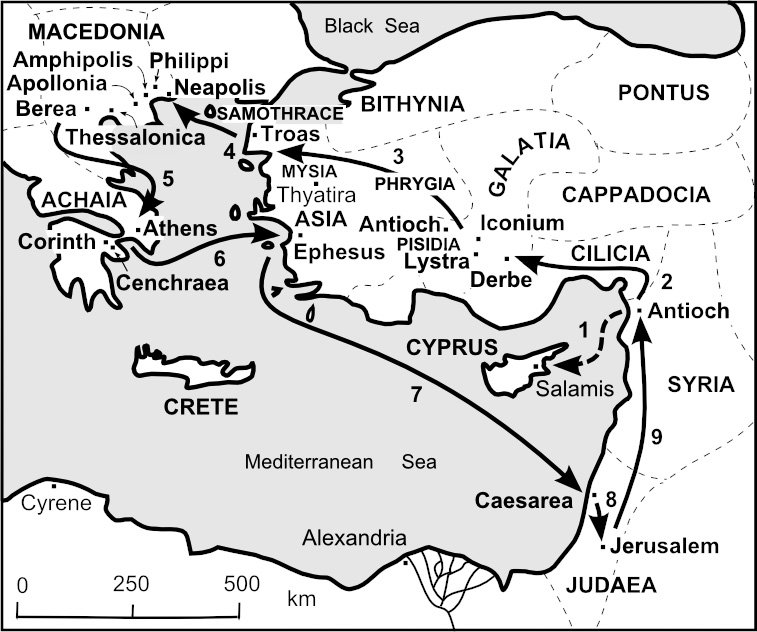 Visión, Lucas
Nobles
Prohibido
- Asia
Predica, turba
Aquila, Priscila, sinagoga, 1,5 años
Timoteo, carta
Areópago
División - Bernabé
Estadía breve
2Do viaje
Corte de pelo
Algún tiempo
Saludó
?
Calentamiento - Relacione
Lidia, esclava, carcelero
Persuadiendo, turba, Jasón
Judíos nobles
Discurso en el Areópago
Haciendo tiendas, Galión, año y medio
Berea
Atenas
Corinto
Tesalónica
Filipos
LA VIDA y LAS epístolasDE PABLO
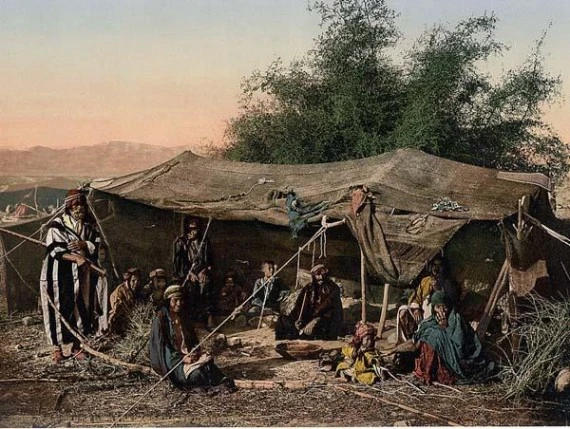 Embry Hills
Invierno 2023-24
LECCIÓN 5
2do viaje de predicación (parte 2); epístolas del 2do viaje
ahttps://citizenofnomeancity.wordpress.com/2013/06/26/part-xvii-Pablos-tentmaking/https://citizenofnomeancity.wordpress.com/2013/06/26/part-xvii-Pablos-tentmaking/
ESTRUCTURA DE ESTA CLASE
Repaso básico del viaje
Discusión en grupos
Presentación en grupos y discusión
Lidia, esclava, carcelero
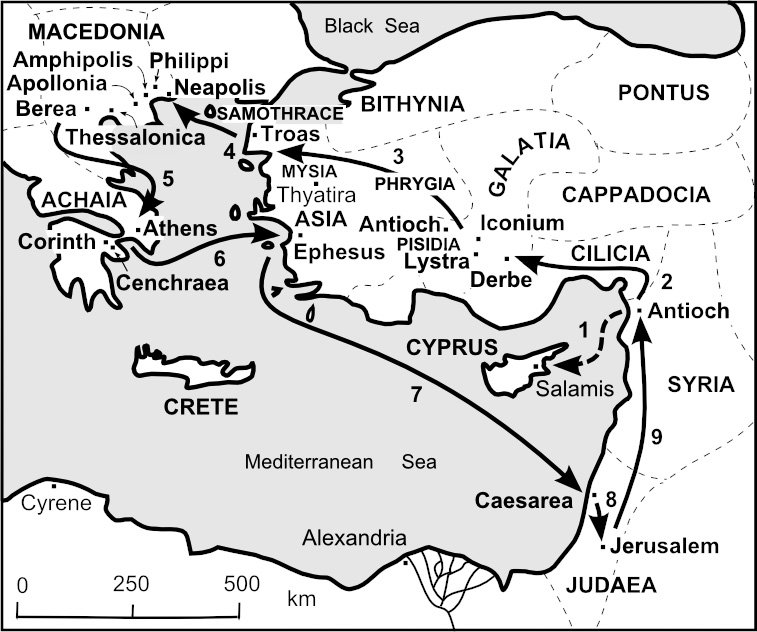 Visión, Lucas
Nobles
Prohibido
- Asia
Predica, turba
Aquila, Priscila, sinagoga, 1,5 años, 
1 y 2 Tes.
Timoteo, carta
Areópago
División - Bernabé
Estadía breve
2Do viaje
Corte de pelo
Algún tiempo
Saludó
?
DISCUSIÓN EN GRUPOS
Cuenten la historia de qué sucedió en su ciudad asignada (en el 2do viaje) desde la perspectiva de Timoteo
¿Qué aprendió él (del carácter y las enseñanzas de Pablo)?
¿Qué luz arrojan las epístolas sobre lo que estaba sucediendo?
LISTRA Y DERBE
Hechos 16:1-5
1 Tim. 4:12 y 2 Tim. 2:22; 2 Tim. 1:5 y 3:14-15; 2 Tim. 3:10-12; 1 Tim. 1:18; 4:14 y 2 Tim 1:6
CORINTO
Hechos 18:1-18
1 Cor. 1:1 – 2:4; 3:5-15; 4:14-17; 9:1-23; 11:2; 15:3-11; 16:15-16
TESALÓNICA
Hechos 17:1-14
1 Tes. 1:1 – 3:10
2 Tes. 1:1-4; 2:1-2; 3:6-15
FILIPOS
Hechos 16:11-40
Fi. 1:2-5; 2:19-22; 3:17-21; 4:10-17
ATENAS
Hechos 17:14-34
1 Tes. 3:1-10
1 Cor. 2:3 (¿?)
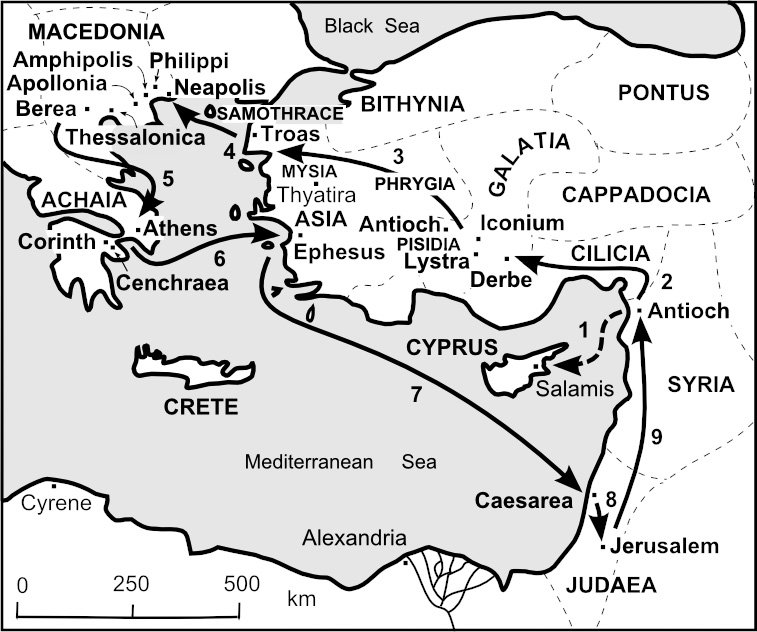 2Do viaje
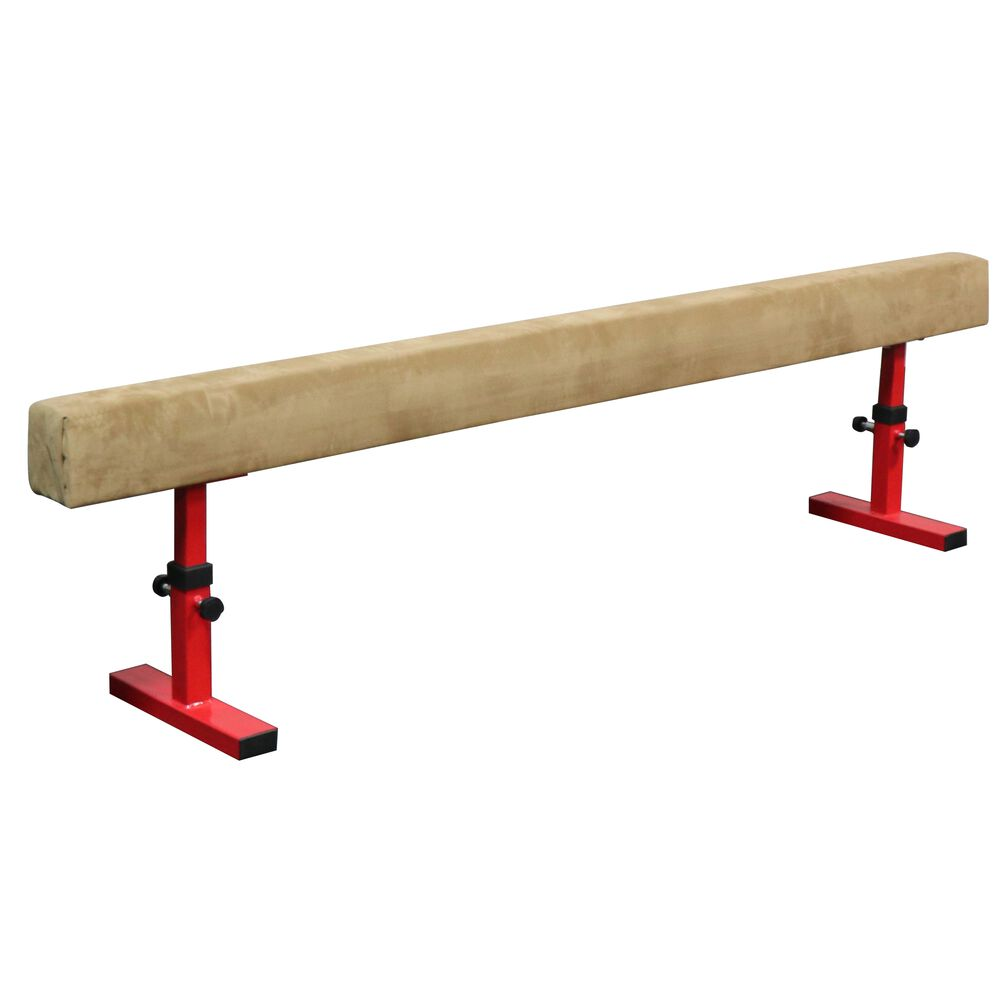 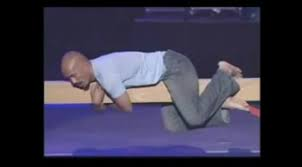 ACTOS OBEDECIBLES - PABLO
Metas evangelísticas:
Metas de oración (y ayuno):
Metas del amor fraternal:
Metas de mentoría:
Metas de enseñanza:
Metas de santidad:
Metas en cuanto a la iglesia:
Metas de conocimiento:
TAREA
Asegúrese de tener lista su pregunta o comentario sobre la lectura.
Calentamiento
¿Cómo están ordenadas las cartas de Pablo en el Nuevo Testamento?
 a. En orden alfabético
 b. En orden cronológico 
 c. Por su lugar de composición
 d. Por su tamaño
 e. Por su audiencia
 f. Otra cosa
DISCUSIÓN EN GRUPOS
Cuenten la historia de qué sucedió en su ciudad asignada (en el 2do viaje) desde la perspectiva de Timoteo
¿Qué aprendió él (del carácter y las enseñanzas de Pablo)?
¿Qué luz arrojan las epístolas sobre lo que estaba sucediendo?
LISTRA Y DERBE
Hechos 16:1-5
1 Tim. 4:12 y 2 Tim. 2:22; 2 Tim. 1:5 y 3:14-15; 2 Tim. 3:10-12; 1 Tim. 1:18; 4:14 y 2 Tim 1:6
CORINTO
Hechos 18:1-18
1 Cor. 1:1 – 2:4; 3:5-15; 4:14-17; 9:1-23; 11:2; 15:3-11; 16:15-16
TESALÓNICA
Hechos 17:1-14
1 Tes. 1:1 – 3:10
2 Tes. 1:1-4; 2:1-2; 3:6-15
FILIPOS
Hechos 16:11-40
Fi. 1:2-5; 2:19-22; 3:17-21; 4:10-17
ATENAS
Hechos 17:14-34
1 Tes. 3:1-10
1 Cor. 2:3 (¿?)
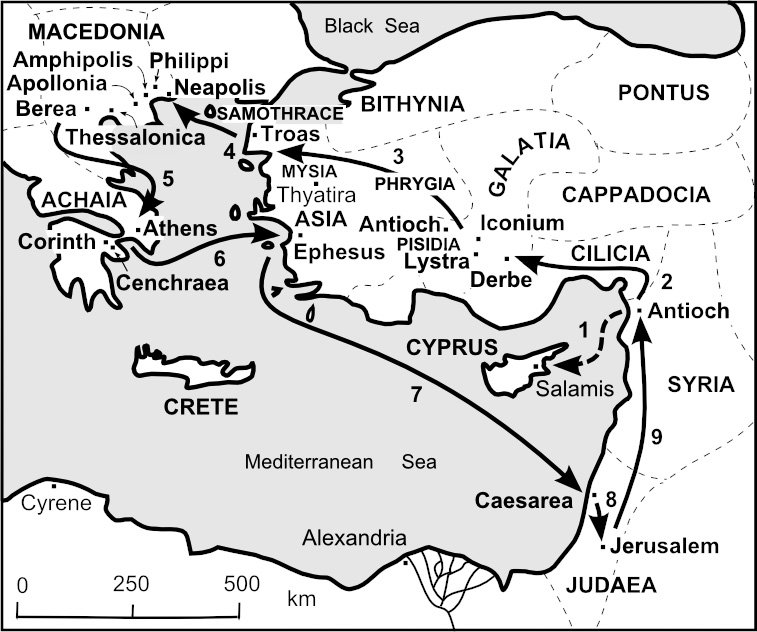 2Do viaje
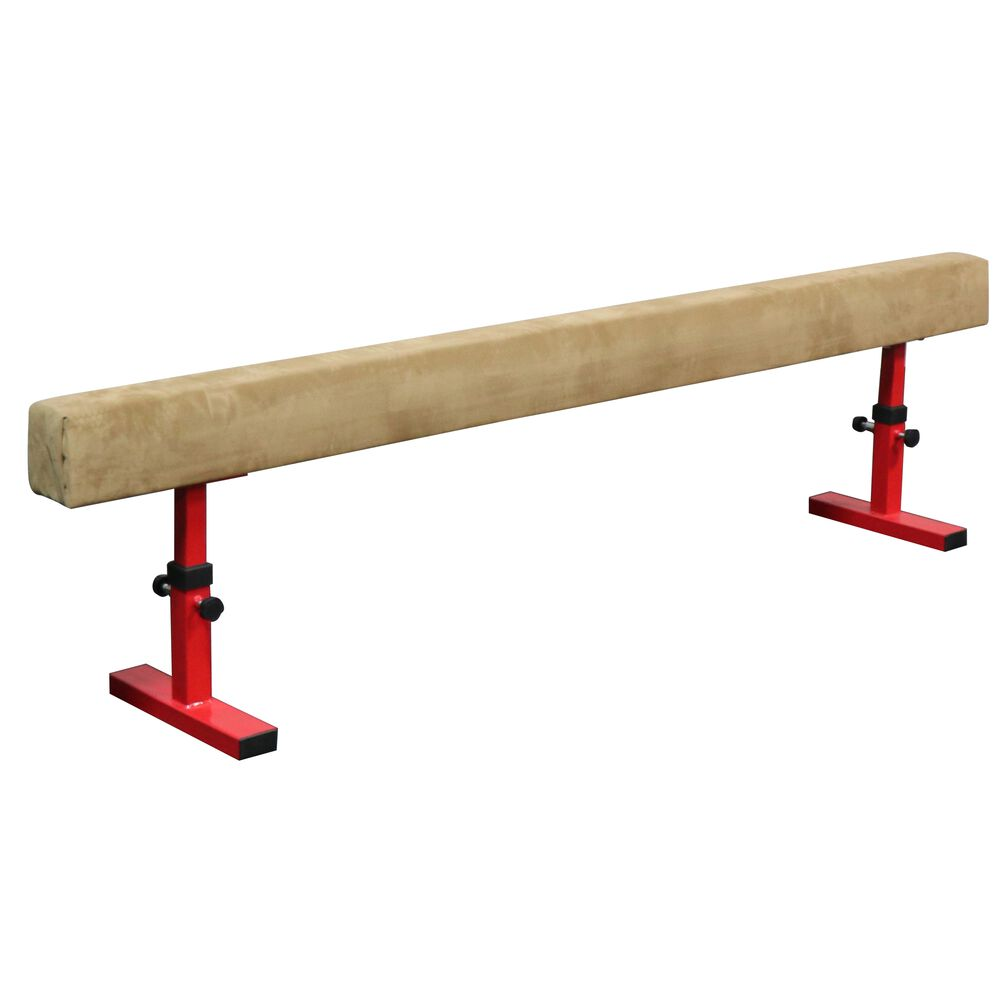 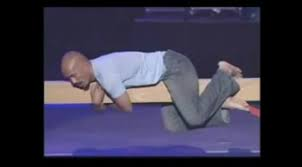 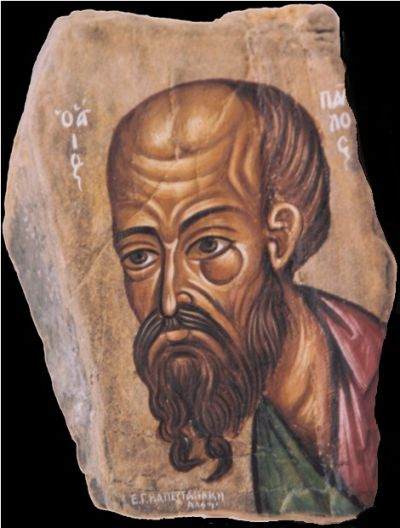 LA VIDA Y LAS EPíSTOLAS DE PABLO
Embry Hills
Invierno 2023-24
LECCIÓN 6-8
3er viaje de predicación 
epístolas en el 3er viaje
Fuente: https://orthochristian.com/80485.html
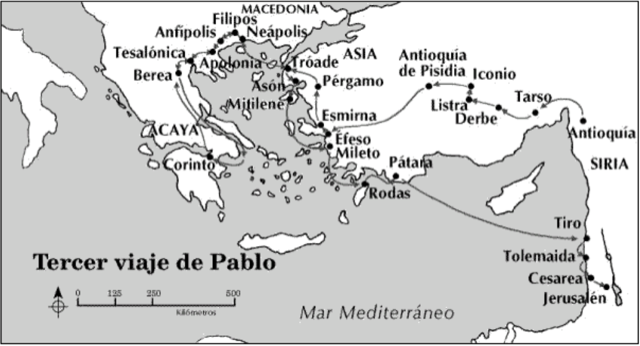 Mucho ánimo, 2 Corintios
Partir el pan, Eutico
Fortalecimiento
ÉFESO
Apolos
12 discípulos de Juan
Quema de libros
Planes
1 Corintios
Alboroto de Diana
Habla con ancianos
3 meses, Romanos, complot
Calentamiento -  Relacione - ¿Cuándo se convirtieron?
Lidia, Jasón, Dionisio, Dámaris, Crispo, Sóstenes, Gayo, Estéfanas
12 en Éfeso, ex-magos, Arquipo (?), Apia (?), Filemón (?)
Sergio Paulo, Eunice, Timoteo
Primer viaje
Segundo viaje
Tercer viaje
Calentamiento -  ¿Dónde puedo leer sobre…?
La exposición más sistemática del evangelio de Pablo
El discurso de Pablo a los filósofos griegos en el areópago de Atenas
La carta más personal de Pablo a cristianos con los que tiene una larga historia
El discurso de Pablo a los ancianos de la iglesia en Éfeso
Una polémica ferviente contra unos cristianos engañados por maestros judaizantes
El sermón de Pablo a los judíos en la sinagoga de Antioquía de Pisidia
Una carta a cristianos recién convertidos; los alaba y habla mucho sobre la segunda venida de Cristo
Carta con dos motivos: responder al informe que ha recibido, y contestar preguntas que la iglesia le había escrito
1er viaje, Hch. 13-14
2do viaje, Hch. 15-18a
3er viaje, Hch. 18b-20
Romanos
1 Corintios
2 Corintios
Gálatas
1y2 Tesalonicenses
cronología de la vida de Pablo (UN intento)
Conybeare y Howson
Blue Letter Bible
S. Hall
BEE
Stalker
Bruce
30

33


35
35-46

46


47-48
48?
49
C. 4 a.C. 	Nace Jesús
C. 0 d.C. 	Nace Pablo
30 			Jesús muere, Pentecostés
31 			Apedreamiento de Esteban
34 			Pablo se convierte en Damasco
 			Pablo va a Arabia
35 			Pablo regresa a Damasco
36 			Pablo va a Jerusalén – 2 semanas
			Pablo va a Tarso
45 			Pablo llevado a Antioquía
46 			2da visita a Jerusalén. Hch 11,Gál. 2?
			Visita de Pedro a Antioquía
  			Pedro encarcelado, Jacobo muerto
47-48 		1er viaje
?¿			¿Carta a los Gálatas?
49 			Visita Jerusalén – concilio. Gál. 2?
50 			Pablo en Antioquía, 15:36
34
34
36
36

39
40-42
43
44

44
46-49
57
50
30
36

37
38
39-43
44
45


48-49

50
C. 5

32
34
34-37
37
37
37-46
47
47


48-49
51
49
30
35

35-37

38-43



44
46-47
51
50
Conybearey Howson
Blue Letter Bible
Stalker
BEE
S. Hall
2do viaje comienza
1 Tesalonicenses. En Corinto
2 Tesalonicenses. En Corinto
¿Gálatas?
Se va de Corinto
Jerusalén en Pentecostés
3er viaje comienza
1 Corintios. En Éfeso
2 Corintios. En Éfeso
Aterriza en Cesarea y va a Jerusalén
Félix
Festo
Llega a Roma. Encarcelado.Flmn, Col, Ef, Fil. En Roma
Liberado del encarcelamiento romano
Más trabajo misionero (¿Macedonia, Asia, España?)
1 Timoteo, de Macedonia. Tito, de Éfeso.2do encarcelamiento y martirio bajo Nerón
2 Timoteo, desde Roma
50
51
52
?
53
53
54
54
54
57
57
59
60
61-62
63
63-67
63
67-68
68
51
52
53
57
54
54
54
57
57
58
59
59
61

63
63-66

67
51
52
53
57
54 pri
54 ver
54 oto
57
57
58
59
60
61
62
63
63-66

68
50
51
51
51


53
54
54
57
57
58
59
61-62
62
62-67
63
67-69
68
49
51
52
51
53
53
53
54
56
57
57
59
60

62
63

66
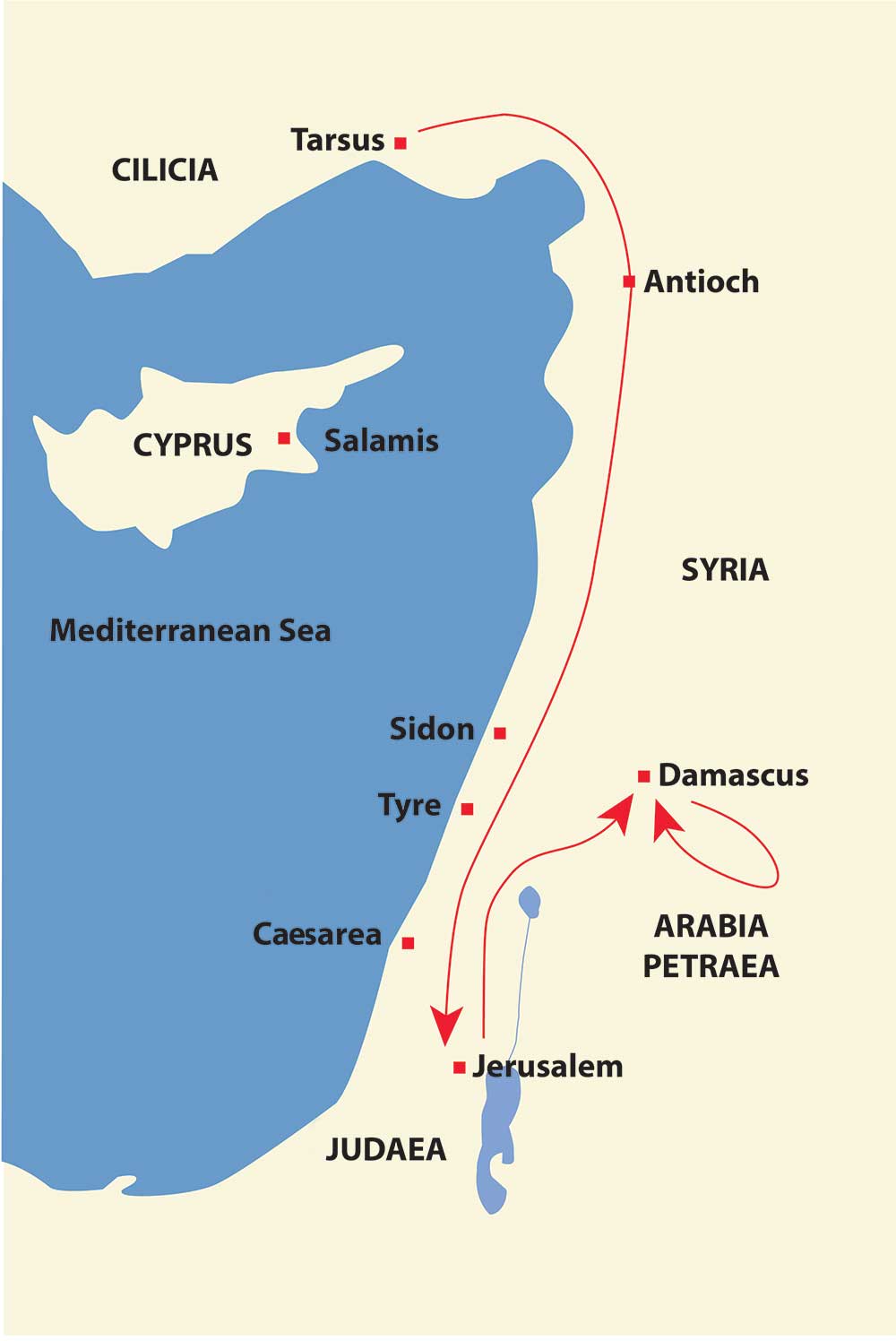 Tarso
Antioquía
CHIPRE
SIRIA
Mar mediterráneo
Damasco
Tiro
Cesarea
Jerusalén
JUDEA
Sermón en la sinagoga, persecución
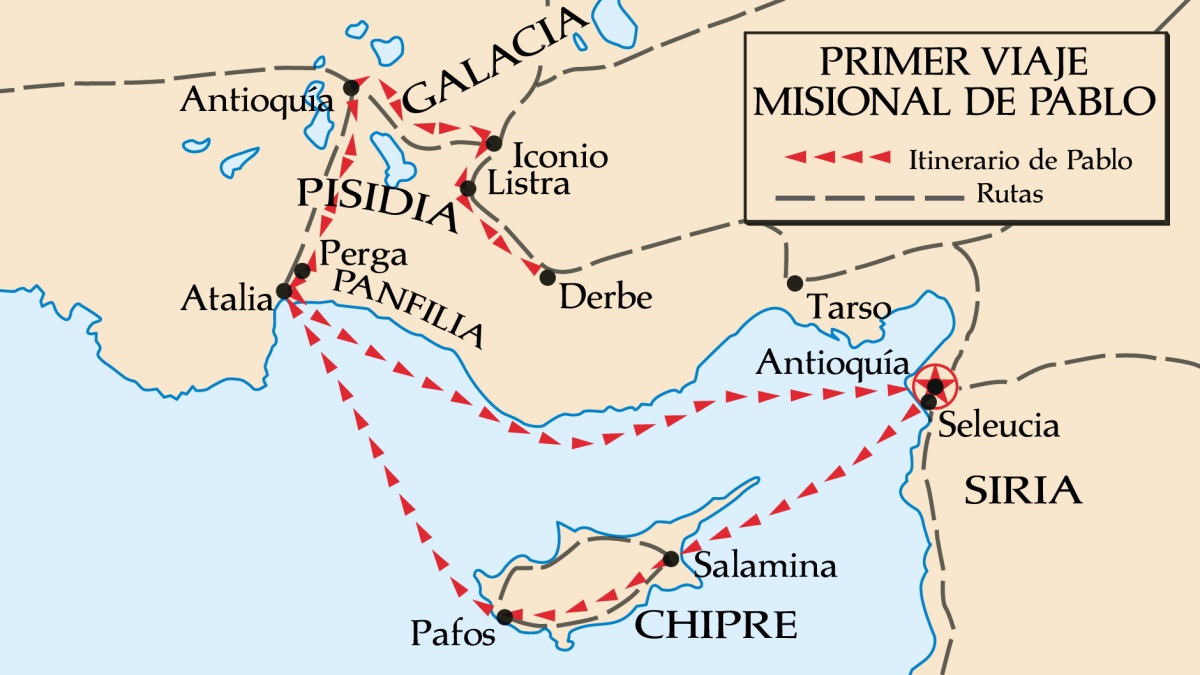 Mucho tiempo, atentado
Cojo, sacrificios, apedreado.
Juan los deja
Fortalece, ancianos
Largo tiempo
Espíritu Santo envia
Sergio Pablo, Elimas
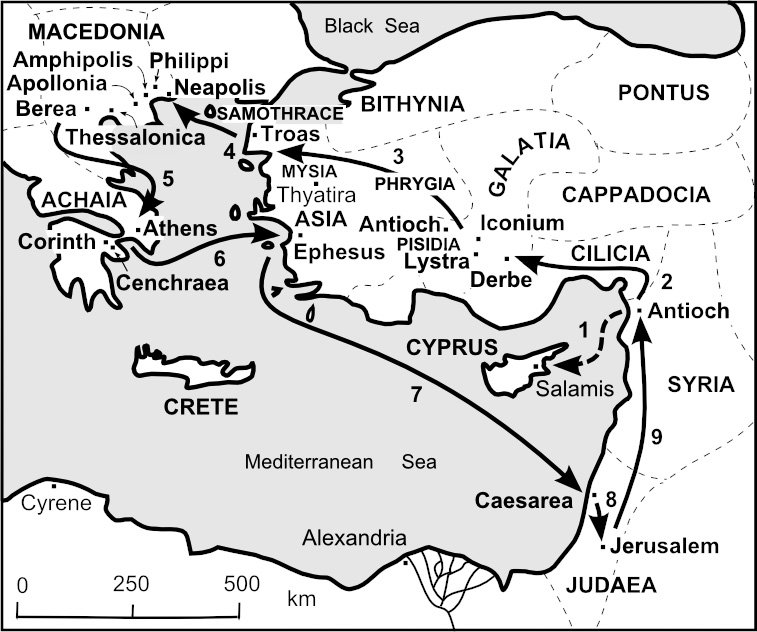 2Do viaje
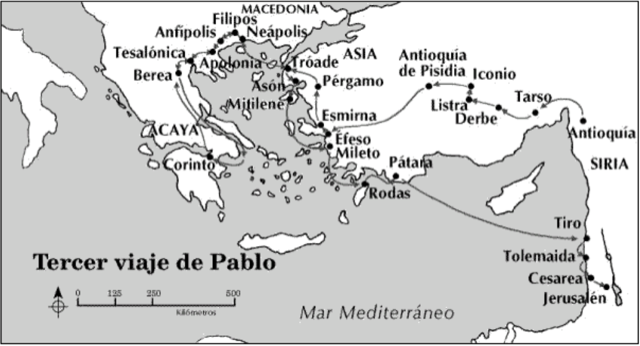 Mucho ánimo, 2 Corintios
Partir el pan, Eutico
Fortalecimiento
ÉFESO
Apolos
12 discípulos de Juan
Quema de libros
Planes
1 Corintios
Alboroto de Diana
Habla con ancianos
3 meses, Romanos, complot
DISCUSIÓN EN GRUPOS
Imagine que usted es un miembro de la iglesia que recibe la carta asignada a su grupo.
¿Cuál es la historia y situación actual de su iglesia cuando recibe la carta?
¿Cuál es el contenido de la carta, y cuál es su reacción al escucharla? ¿Cómo debe de cambiar el grupo?
ROMANOS
1 TESALONICENSES
2 CORINTIOS
1 CORINTIOS
2 TESALONICENSES
GÁLATAS
1 Corintios
Usar guía de estudio
2 Corintios
a.	La carta más personal de Pablo. ¿Por qué? ¿Qué muestra? (p. ej. 1:8 c/Hch. 19:23ss; 12:11-21)
b.	Queda aparente (cps. 10-13) que Pablo afrontaba algo de oposición. ¿Por qué sería así el caso? ¿Cuáles son algunos puntos claves que él hace para defender su ministerio apostólico? (cps. 2-6, 10-13)
c.	Enumere elementos importantes de la exhortación de Pablo para los corintios en 6:11-7:14. 
d.	¿Cuál parte importante de los esfuerzos de Pablo en este tercer viaje sirve de fondo en 2 Cor. 8,9?
e.	La conclusión de Pablo (13:1-14). ¿Qué les instó que hicieran? ¿Qué quería evitar?
ROMANOS
Contexto de la composición, Rom. 15:22ss. ¿Señala esto el propósito?
¿Cuál es el tema de la carta?
Dos grandes divisiones
Textos clave: 3:22ss; 6:14; 11:33-36
Respondiendo a las objeciones de los judaizantes
ACTOS OBEDECIBLES - PABLO
Metas evangelísticas:
Metas de oración (y ayuno):
Metas del amor fraternal:
Metas de mentoría:
Metas de enseñanza:
Metas de santidad:
Metas en cuanto a la iglesia:
Metas de conocimiento:
TAREA
Asegúrese de tener lista su pregunta o comentario sobre la lectura.
LAS TURBAS EN HECHOS
6:12, 7:57 – Esteban – judíos – Jerusalén
14:19 – Pablo – judíos y gentiles – Listra 
16:22 – Pablo y Silas – gentiles – Filipos
17:5 – Pablo y los discípulos – judíos – Tesalónica
17:13 – Pablo – judíos y gentiles – Berea
19:29 – Pablo – gentiles – Éfeso
21:27 – Pablo – judíos – Jerusalén
Calentamiento
Asegúrese de tener lista su pregunta o comentario sobre la lectura.
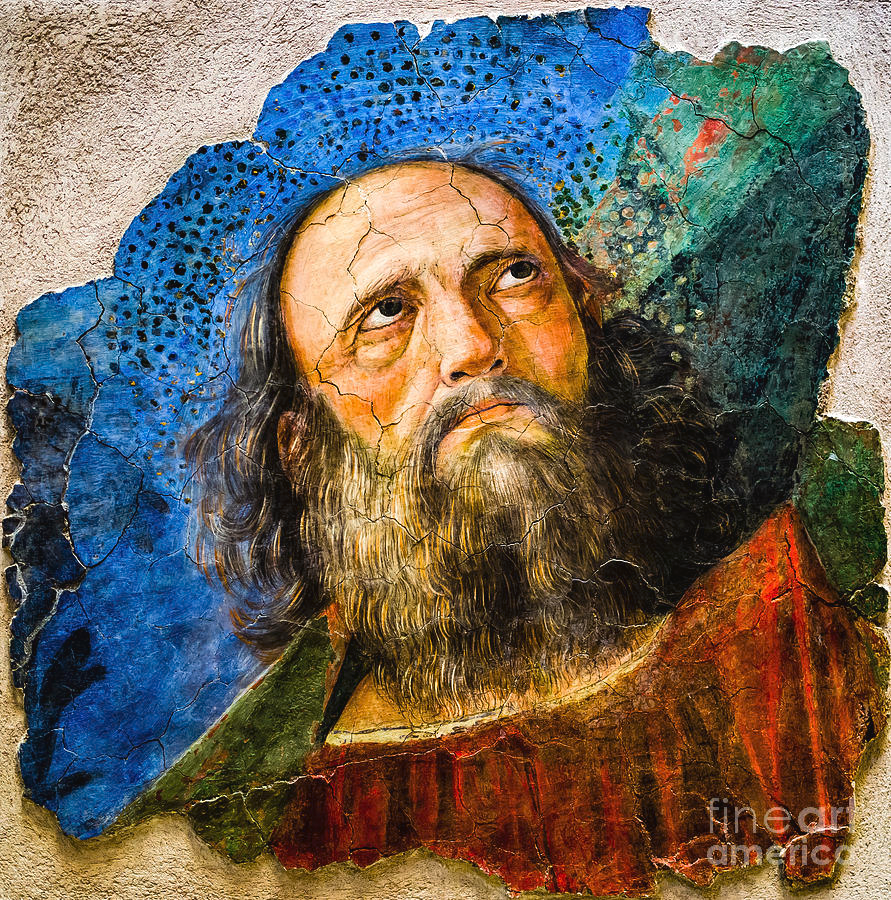 LA VIDA y LAS epístolasDE PABLO
Embry Hills
Invierno 2023-24
LECCIÓN 9
Encarcelamiento en Cesarea
El apóstol Pablo
M G Whittingham, 2018.
Conybearey Howson
Blue Letter Bible
Stalker
BEE
S. Hall
2do viaje comienza
1 Tesalonicenses. En Corinto
2 Tesalonicenses. En Corinto
¿Gálatas?
Se va de Corinto
Jerusalén en Pentecostés
3er viaje comienza
1 Corintios. En Éfeso
2 Corintios. En Éfeso
Aterriza en Cesarea y va a Jerusalén
Félix
Festo
Llega a Roma. Encarcelado.Flmn, Col, Ef, Fil. En Roma
Liberado del encarcelamiento romano
Más trabajo misionero (¿Macedonia, Asia, España?)
1 Timoteo, de Macedonia. Tito, de Éfeso.2do encarcelamiento y martirio bajo Nerón
2 Timoteo, desde Roma
50
51
52
?
53
53
54
54
54
57
57
59
60
61-62
63
63-67
63
67-68
68
51
52
53
57
54
54
54
57
57
58
59
59
61

63
63-66

67
51
52
53
57
54 pri
54 ver
54 oto
57
57
58
59
60
61
62
63
63-66

68
50
51
51
51


53
54
54
57
57
58
59
61-62
62
62-67
63
67-69
68
49
51
52
51
53
53
53
54
56
57
57
59
60

62
63

66
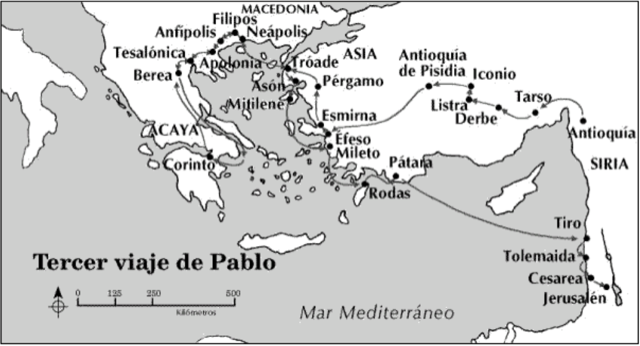 Mucho ánimo
Partir el pan, Eutico
Fortalecimiento
ÉFESO
Apolos
12 discípulos de Juan
Quema de libros
Planes
Disturbio de Diana
Habla con ancianos
3 meses, complot
Tres años de ministerio
Cumplió la tarea que Dios le encargó, declaró la palabra de Dios, sirvió humildemente
Inocente, 20:26
Conspiraciones de los judíos, Hch 20:19
Movimiento a Jerusalén
En una misión de misericordia y generosidad
Sabiendo que habrá persecución y arresto, 20:22-23
Los discípulos, al escuchar la advertencia, intentan impedirle ir.
Decidido a hacer la voluntad de Dios, Hechos 20:24; 21:14
Prepara a los discípulos para su partida
Tiempo íntimo con los hermanos antes del sufrimiento
¿Quién es?
Controversia en el templo, 21:27
Arresto – le echaron manos, 21:27
Turba judía clamando por su muerte.
Entregado a los gentiles (Hechos 21:11 con Lucas 9:44), acusaciones falsas que tienen que ver con el templo, 24:13
Juicios – múltiples, ante judíos, gentiles (gobernador romano) y el rey Herodes
El Sumo Sacerdote y el Consejo están involucrados; el SS lo tiene decidido desde el principio.
Lo golpean antes de cualquier condena, en violación de la ley.
Los gentiles intentan tácticas para aplazar (24:22), pasándolo de persona en persona porque reconocen que es inocente.
Pero al final lo castigan porque quieren hacer un favor a los judíos, 24:27; 25:9
DISCUSIÓN EN GRUPOS
Cuéntenos un poco acerca de usted
Cuente la historia de lo que pasó con Pablo desde la perspectiva de usted
¿Hizo Ud algún cambio religioso como resultado de esta experiencia? ¿Por qué o por qué no?
CLAUDIO LISIAS
Hechos 22:22 – 23:31
JULIO
Hechos 27:1 – 28:16
FESTO
Hechos 25:1 – 26:32
FÉLIX
Hechos 23:32 – 24:27
ANANÍAS EL SUMO SACERDOTE
Aparece en 23, 24, ¿tal vez 25?
AGRIPA
Hechos 25:13 – 26:32
PROYECTO A LARGO PLAZO
Reúna la información disponible sobre un compañero de Pablo para crear una breve biografía.
“Has DE testificar también en Roma” – Hechos 23:11
Hechos 21
Llegada a Jerusalén
Pablo – rito de purificación en el templo y paga los gastos de 4 hombres bajo voto. PROPÓSITO: Demostrar que no enseña a los judíos a abandonar a Moisés y que él mismo vive en observancia de la ley (20-25)
Los judíos de Asia lo acusan, irónicamente, de enseñar “contra el pueblo, la ley y este lugar” (28; cf. 6:13).
Multitud – a punto de ser asesinado (23:27) – tribuno (Claudio Lisias)confundido – permite que se dirija a la multitud desde los escalones
Hechos 22
Defensa: soy uno de ustedes. Por esta razón yo cambié. La orden de Jesús de ir a los gentiles
Revelación de ciudadanía romana
Hechos 23
Juicio de investigación ante el Consejo. A Pablo se le permitió una defensa de una sola frase. Apenas salió con vida
Jesús – promesa alentadora
Complot de 40 judíos –Lisias lo envía a Cesarea con una fuerte escolta y una carta a Félix (gobernador)
LAS TURBAS EN HECHOS
6:12, 7:57 – Esteban – judíos – Jerusalén
14:19 – Pablo – judíos y gentiles – Listra 
16:22 – Pablo y Silas – gentiles – Filipos
17:5 – Pablo y los discípulos – judíos – Tesalónica
17:13 – Pablo – judíos y gentiles – Berea
19:29 – Pablo – gentiles – Éfeso
21:27 – Pablo – judíos – Jerusalén
Instrucciones a los discípulos
Mat 10:16  Miren, Yo los envío como ovejas en medio de lobos; por tanto, sean astutos como las serpientes e inocentes como las palomas. 17  Pero cuídense de los hombres, porque los entregarán a los tribunales y los azotarán en sus sinagogas; 18  y hasta serán llevados delante de gobernadores y reyes por Mi causa, como un testimonio a ellos y a los gentiles. 19  Pero cuando los entreguen, no se preocupen de cómo o qué hablarán; porque a esa hora se les dará lo que habrán de hablar. 20  Porque no son ustedes los que hablan, sino el Espíritu de su Padre que habla en ustedes. 21  El hermano entregará a la muerte al hermano, y el padre al hijo; y los hijos se levantarán contra los padres, y les causarán la muerte. 22  Y serán odiados de todos por causa de Mi nombre, pero el que persevere hasta el fin, ese será salvo. 23  Pero cuando los persigan en esta ciudad, huyan a la otra…
“HAS DE testificar también en Roma” – Hechos 23:11
Hechos 24
Sumo sacerdote y ancianos – demostrando importancia
Fiscal romano (Tértulo): plaga, provoca alborotos en todo el mundo (17:6), cabecilla de una secta, intentó profanar el templo
Pablo – Jerusalén para traer limosna, templo para adorar, no disputó ni agitó multitudes, no se pueden probar acusaciones (¿testigos?). Pero sí soy cristiano, pero sólo porque creo lo que ellos dicen creer (el mismo Dios, las escrituras y la esperanza). También ha habido juicio previo.
Félix – ha oído hablar del cristianismo. Táctica dilatoria. Amabilidad. Entrevista privada. Miedo al mensaje. Esperando un soborno. Lo escucha a menudo. “Por ahora” se vuelve 2 años. Deja a Pablo en prisión como favor a los judíos.
Hechos 25
Dos años no han disminuido la intención judía de matar. Reconocen que es injusto: no lograrán su objetivo en un juicio legítimo.
Festo, nuevo gobernador, conoce la verdad (25), está confundido (20), pero quiere hacerles un favor a los judíos. Pablo sabe lo que sucederá si tiene que ir a Jerusalén. Apela al César.
Punto de curiosidad al visitar Agripa (22)
“HAS DE testificar también en Roma” – Hechos 23:11
HECHOS 26
Agripa conoce a los judíos – v. 3 – y cree en los profetas 26:27
La idea de la resurrección deja estupefacto a Festo, aunque la erudición de Pablo es evidente. Pero v. 8.
Agripa prácticamente siendo juzgado. Evasivo.
Inocencia evidente – 31-32. La condena implícita de Agripa a Festo.
HECHOS 27-28
El consejo de Pablo no fue escuchado. Tormenta fuere. La visión de Pablo. Naufragio. En Malta: milagros. Hermanos en camino a Roma. Reunión con judíos. 2 años.
ACTOS OBEDECIBLES - PABLO
Metas evangelísticas:
Metas de oración (y ayuno):
Metas del amor fraternal:
Metas de mentoría:
Metas de enseñanza:
Metas de santidad:
Metas en cuanto a la iglesia:
Metas de conocimiento:
PABLO / versÍCULos para recordar
Versículo que dice donde comienza la historia de Pablo
La gran lección de la vida de Pablo
Primera descripción de Pablo/contraste con el versículo de cómo Pablo se veía a sí mismo
Resumen de Jesús de cómo pasó Pablo su juventud
Resumen del mensaje de Pablo a los judíos
Resumen del mensaje de Pablo a los gentiles.
Calentamiento - RELACIONE
“Los que sepan nadar, arrójense primero por la borda”
“En poco tiempo me persuadirás a que me haga cristiano”
“Al saber que era romano, fui con las tropas y lo rescaté”
“Vete por ahora, pero cuando tenga tiempo te mandaré llamar”.
“¡Pablo, estás loco! ¡Tu mucho saber te está haciendo perder la cabeza!”.
Claudio Lisias
Félix
Festo
Agripa
julio
ACTOS OBEDECIBLES
¿Qué categorías (por ejemplo, evangelismo, oración) podemos usar para “actos obedecibles” para imitar a Pablo? En otras palabras, ¿qué aspectos generales de su vida te impresionan?
ACTOS OBEDECIBLES - PABLO
Metas evangelísticas:
Metas de oración (y ayuno):
Metas del amor fraternal:
Metas de mentoría:
Metas de enseñanza:
Metas de santidad:
Metas en cuanto a la iglesia:
Metas de conocimiento:
Metas de actitud:
¿?
LA VIDA y LAS epístolasDE PABLO
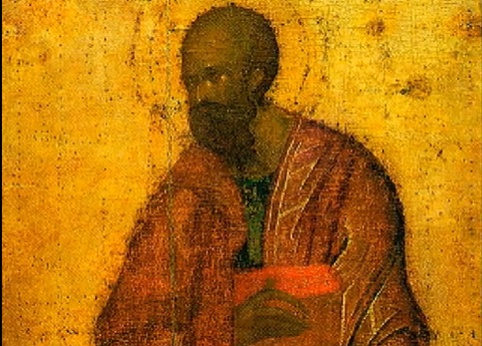 Embry Hills
Invierno 2023-24
LECCIÓN 10-11
Viaje a Roma; epístolas de la cárcel
Source: https://lastapostle.me/2016/02/19/apostle-Pablo-black-history/
Tres años de ministerio
Cumplió la tarea que Dios le encargó, declaró la palabra de Dios, sirvió humildemente
Inocente, 20:26
Conspiraciones de los judíos, Hch 20:19
Movimiento a Jerusalén
En una misión de misericordia y generosidad
Sabiendo que habrá persecución y arresto, 20:22-23
Los discípulos, al escuchar la advertencia, intentan impedirle ir.
Decidido a hacer la voluntad de Dios, Hechos 20:24; 21:14
Prepara a los discípulos para su partida
Tiempo íntimo con los hermanos antes del sufrimiento
¿Quién es?
Controversia en el templo, 21:27
Arresto – le echaron manos, 21:27
Turba judía clamando por su muerte.
Entregado a los gentiles (Hechos 21:11 con Lucas 9:44), acusaciones falsas que tienen que ver con el templo, 24:13
Juicios – múltiples, ante judíos, gentiles (gobernador romano) y el rey Herodes
El Sumo Sacerdote y el Consejo están involucrados; el SS lo tiene decidido desde el principio.
Lo golpean antes de cualquier condena, en violación de la ley.
Los gentiles intentan tácticas para aplazar (24:22), pasándolo de persona en persona porque reconocen que es inocente.
Pero al final lo castigan porque quieren hacer un favor a los judíos, 24:27; 25:9
DISCUSIÓN EN GRUPOS
Cuéntenos un poco acerca de usted
Cuente la historia de lo que pasó con Pablo desde la perspectiva de usted
¿Hizo Ud algún cambio religioso como resultado de esta experiencia? ¿Por qué o por qué no?
CLAUDIO LISIAS
Hechos 22:22 – 23:31
JULIO
Hechos 27:1 – 28:16
FESTO
Hechos 25:1 – 26:32
FÉLIX
Hechos 23:32 – 24:27
ANANÍAS EL SUMO SACERDOTE
Aparece en 23, 24, ¿tal vez 25?
AGRIPA
Hechos 25:13 – 26:32
Viaje a Roma
Cuente la historia del viaje a Roma (Hechos 27-28)
Roma
EL DESEO DE PABLO
Hechos 19:21
Rom. 1:11-15
Rom. 15:22-24 
LA PROMESA DE JESÚS
Hechos 23:11
Hechos 27:24
LLEGADA
Hermanos - Hechos 28:14-15
Judíos – Hechos 28:23-28
Gentiles y todos – Hechos 28:31; Fi. 1:12ss; 4:22
PABLO / versÍCULos para recordar
Versículo que dice donde comienza la historia de Pablo
La gran lección de la vida de Pablo
Primera descripción de Pablo/contraste con el versículo de cómo Pablo se veía a sí mismo
Resumen de Jesús de cómo pasó Pablo su juventud
Resumen del mensaje de Pablo a los judíos
Resumen del mensaje de Pablo a los gentiles.
PABLO / versÍCULos para recordar
Versículo que dice donde comienza la historia de Pablo
La gran lección de la vida de Pablo
Primera descripción de Pablo/contraste con el versículo de cómo Pablo se veía a sí mismo
Resumen de Jesús de cómo pasó Pablo su juventud
Resumen del mensaje de Pablo a los judíos
Resumen del mensaje de Pablo a los gentiles.
Hch. 7:51-53; Fil 3:4-6
Hch. 26:14
Hch. 17:22-31
1 Tim. 1:16
Gál 1:15
Hch. 13:13-41
PROYECTO A LARGO PLAZO
Reúna la información disponible sobre un compañero de Pablo para crear una breve biografía (diapositiva 6)
EPÍSTOLAS DE LA CÁRCEL
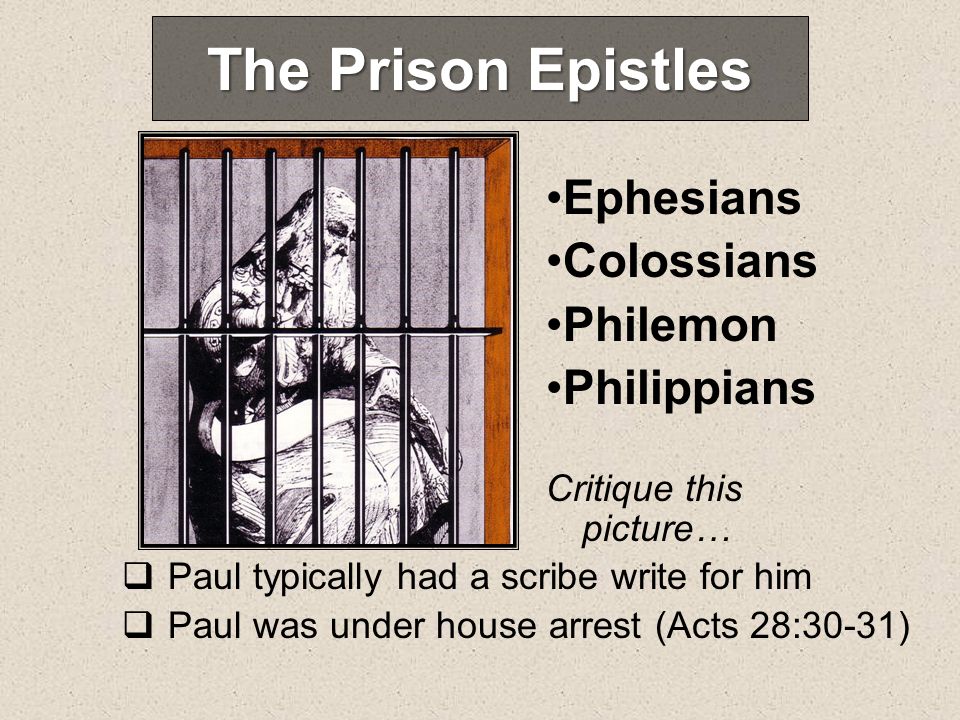 Las epístolas de la cárcel
Efesios
Colosenses
Filemón
Filipenses

Critique esta imagen…
EPÍSTOLAS DE LA CÁRCEL
Ef 3:1 Por esta causa yo, Pablo, prisionero de Cristo Jesús por amor de ustedes los gentiles ,…Efe4:1 Yo, pues, prisionero del Señor, les ruego que ustedes vivan de una manera digna de la vocación con que han sido llamados. Ef 6:19 Oren también por mí, para que me sea dada palabra al abrir mi boca, a fin de dar a conocer sin temor el misterio del evangelio, 20  por el cual soy embajador en cadenas; que al proclamarlo hable sin temor, como debo hablar. 
Flp 1:7 Es justo que yo sienta esto acerca de todos ustedes, porque los llevo en el corazón, pues tanto en mis prisiones como en la defensa y confirmación del evangelio, todos ustedes son participantes conmigo de la gracia. ….1:12 Quiero que sepan, hermanos, que las circunstancias en que me he visto, han redundado en un mayor progreso del evangelio,  13  de tal manera que mis prisiones por la causa de Cristo se han hecho notorias en toda la guardia pretoriana y a todos los demás.  14  La mayoría de los hermanos, confiando en el Señor por causa de mis prisiones, tienen mucho más valor para hablar la palabra de Dios sin temor.
Col 4:3 Oren al mismo tiempo también por nosotros, para que Dios nos abra una puerta para la palabra, a fin de dar a conocer el misterio de Cristo, por el cual también he sido encarcelado, 4  para manifestarlo como debo hacerlo. 4:18 Yo, Pablo, escribo este saludo con mi propia mano. Acuérdense de mis cadenas. La gracia sea con ustedes.
Flm 1:1 Pablo, prisionero de Cristo Jesús, y el hermano Timoteo: A Filemón nuestro amado hermano y colaborador…1:9 no obstante, por causa del amor que te tengo, te hago un ruego, siendo como soy, Pablo, anciano, y ahora también prisionero de Cristo Jesús: 10  te ruego por mi hijo Onésimo, a quien he engendrado en mis prisiones;
¿CÓMO ESTABA PABLO?
Gozoso (Filipenses 1:4 y una docena de otros lugares en Filipenses)
¿De qué cosas carecía Pablo?
¿Cuáles fueron las claves de su gozo? (cap. 4)
¿Cómo se ocupaba Pablo?
Oraba (Efesios 1:16; Col 1:9; Flp. 1:4; Flm. 1:4)
Predicaba (Filipenses 1:13; Flm. 1:10)
Escribía
Recibía visitantes (Tíquico, Onésimo, Epafrodito, etc.)
Efesios Y COLOSENSES - SIMILITUDES
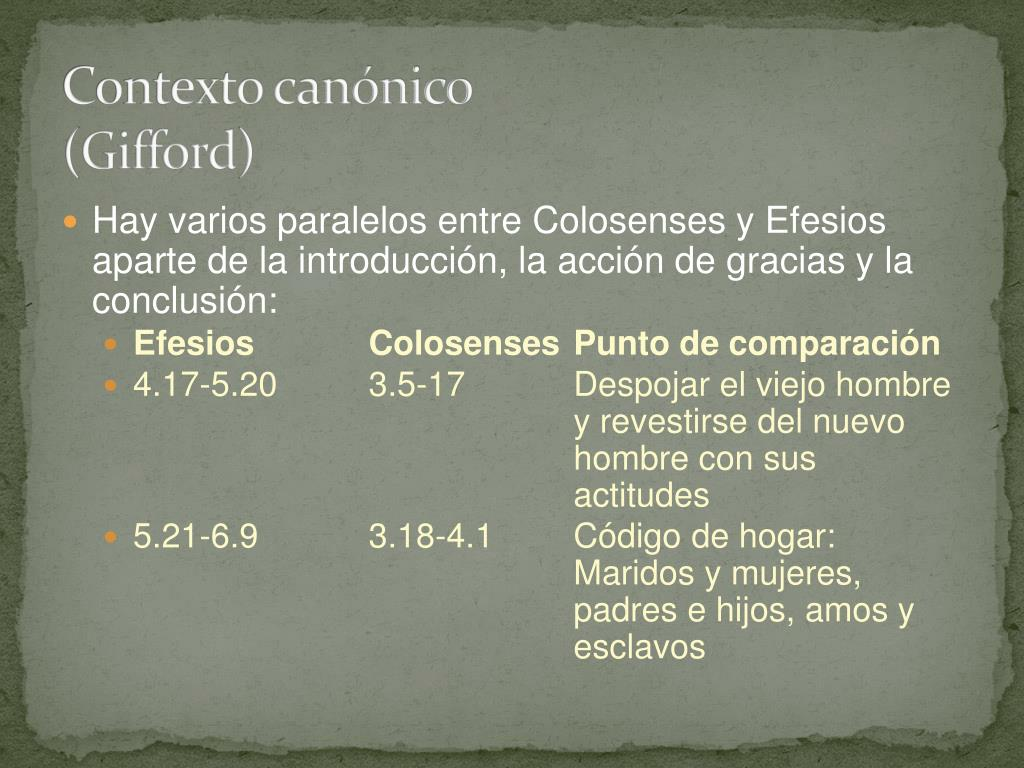 EfesiosY COLOSENSES - SIMILARIDADES
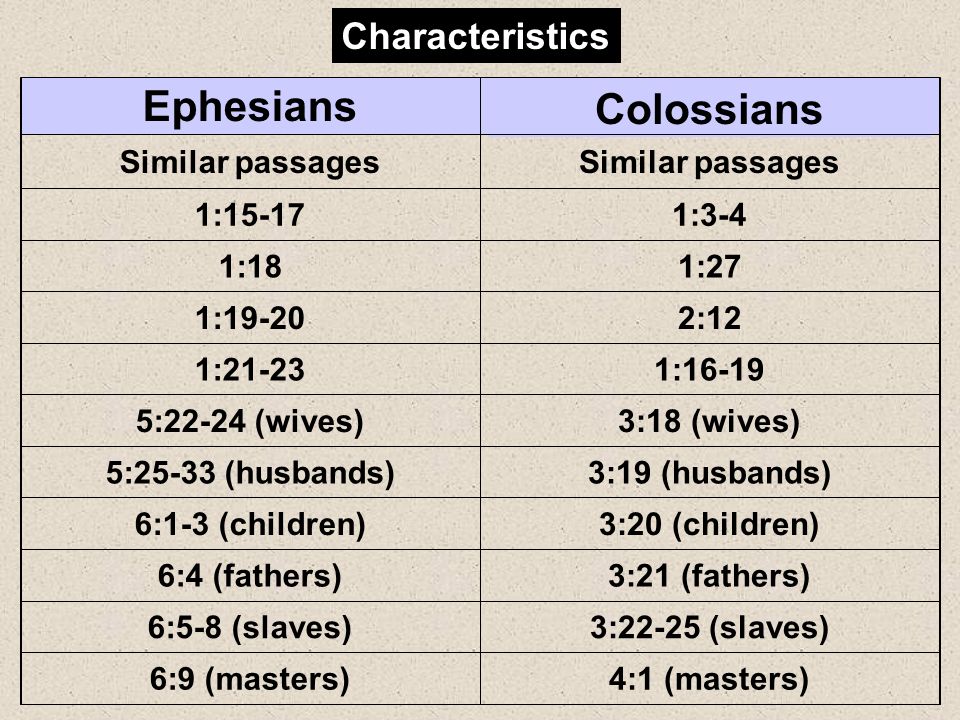 Efesios
Colosenses
Pasajes parecidos
Pasajes parecidos
EfesiosY COLOSENSES - SIMILARIDADES
(Oración por ellos)
(Riquezas de gloria)
(Poder de Dios)
(Cristo es cabeza)
(Esposas)
(Esposas)
(Maridos)
(Maridos)
(Hijos)
(Hijos)
(Padres)
(Padres)
(Esclavos)
(Esclavos)
(Amos)
(Amos)
Efesios Y COLOSENSES - DIFERENCIAS
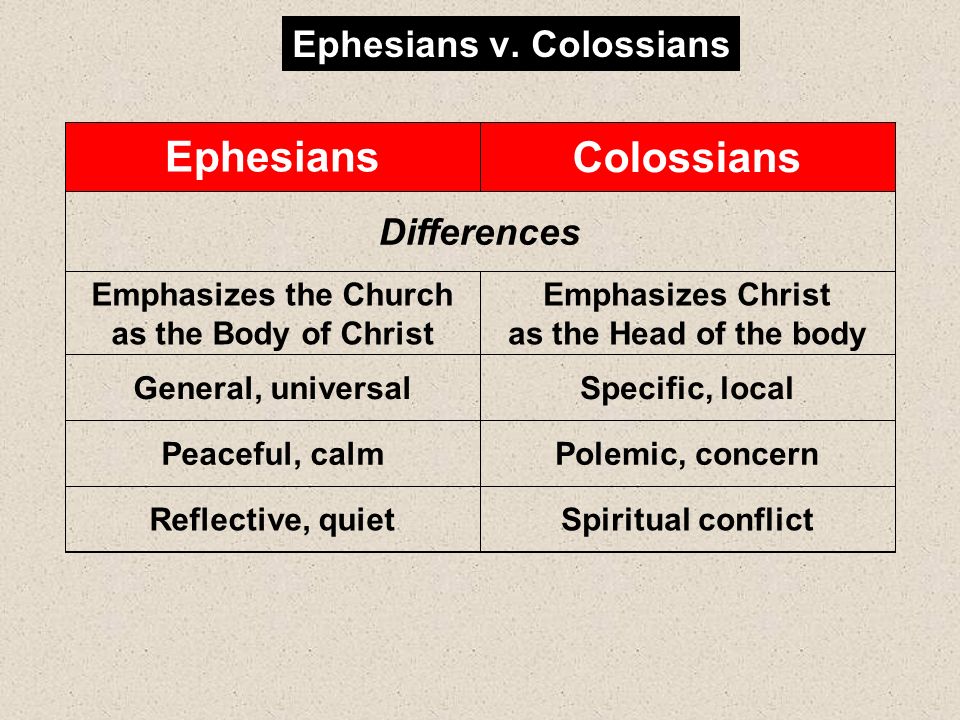 Colosenses
Efesios
EfesiosY COLOSENSES - DIFERENCIAS
Diferencias
Enfatiza que la iglesia es el Cuerpo de Cristo
Enfatiza que Cristo es la Cabeza del Cuerpo
General, universal
Específica, local
Pacífica, calmada
Polémica, preocupación
Contemplativa, tranquila
Conflicto espiritual
¿Fuentes? (Col 4:12 con Filemón 23)
¿Por qué? (Col 4:16)
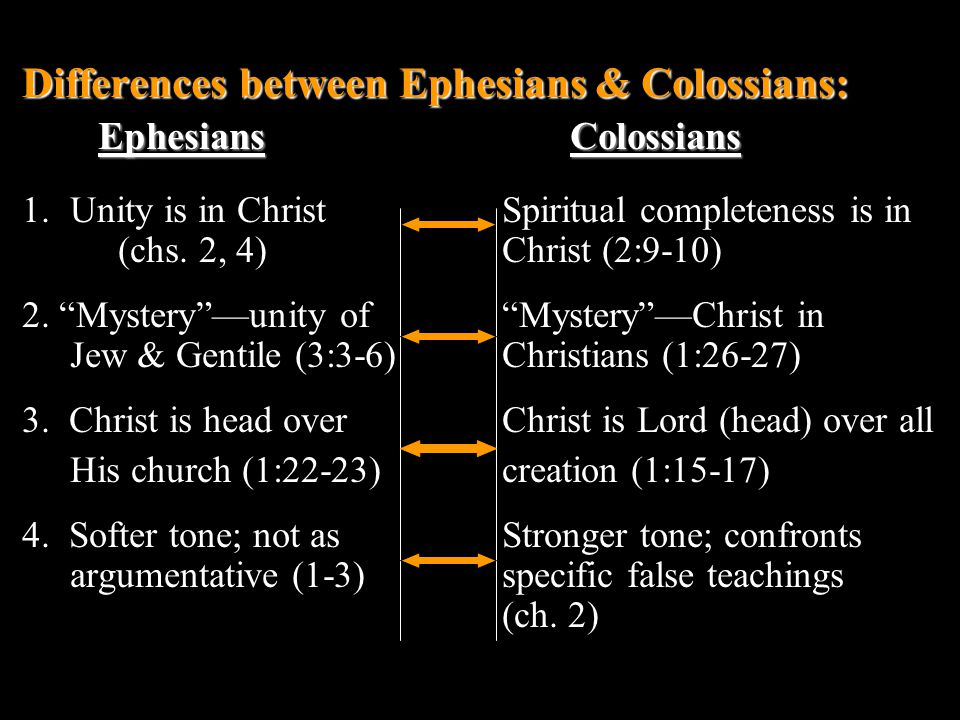 Diferencias entre Efesios y Colosenses
EfesiosY COLOSENSES - DIFERENCIAS
Efesios
Colosenses
La unidad está en Cristo (caps. 2,4)
La plenitud espiritual está en Cristo (2:9-10)
“Misterio”: unidad – judío/gentil (3:3,6)
“Misterio” – Cristo está en los cristianos (1:26-27)
Cristo es Cabeza de Su iglesia (1:22-23)
Cristo es Señor (Cabeza) sobre toda creación (1:15ss)
Tono más suave; no tan argumentativo (1-3)
Tono más fuerte; confronta enseñanzas falsas específicas (cap. 2)
Filemón
3 deudas pendientes
Onésimo: le debía a Filemón lo que robó, su vida; necesitaba regresar para recibir castigo
Pablo: le debía a Filemón el valor del trabajo perdido de cada día; “cárgalo a mi cuenta”
Filemón: le debía a Pablo su nueva vida en Cristo (19); necesitaba acoger a Onésimo como hermano; mejor aún: libéralo, devuélvemelo (¿?)
Mat 6:12 – clave para las decisiones diarias
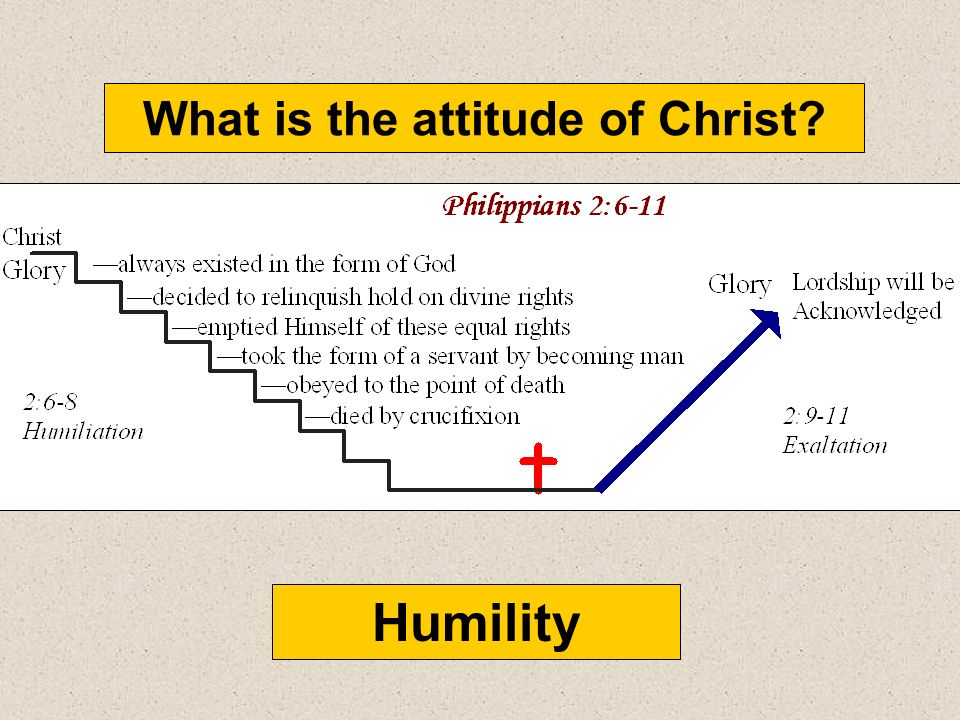 ¿Cuál es la actitud de Cristo?
Filipenses 2:6-11
Cristo
Siempre existía en forma de Dios
Gloria
Su señorío será reconocido
Gloria
Decidió soltar estos derechos divinos
Se despojó de estos derechos a la igualdad
Asumió la forma de siervo, haciéndose hombre
Obedeció hasta el punto de la muerte
Murió siendo crucificado
Humillación
Exaltación
Humildad
¿Cuál es la actitud de Cristo?
Filipenses 2:6-11
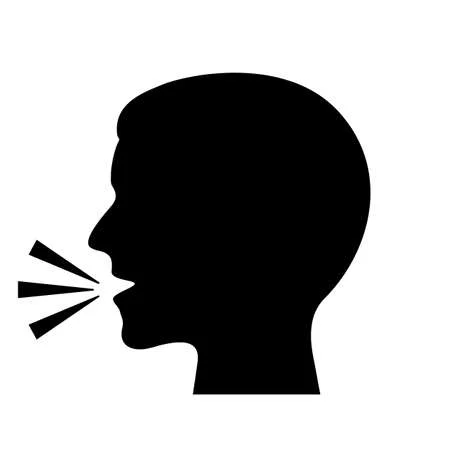 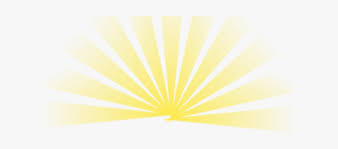 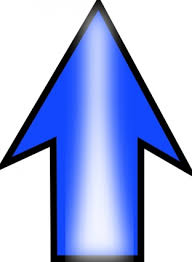 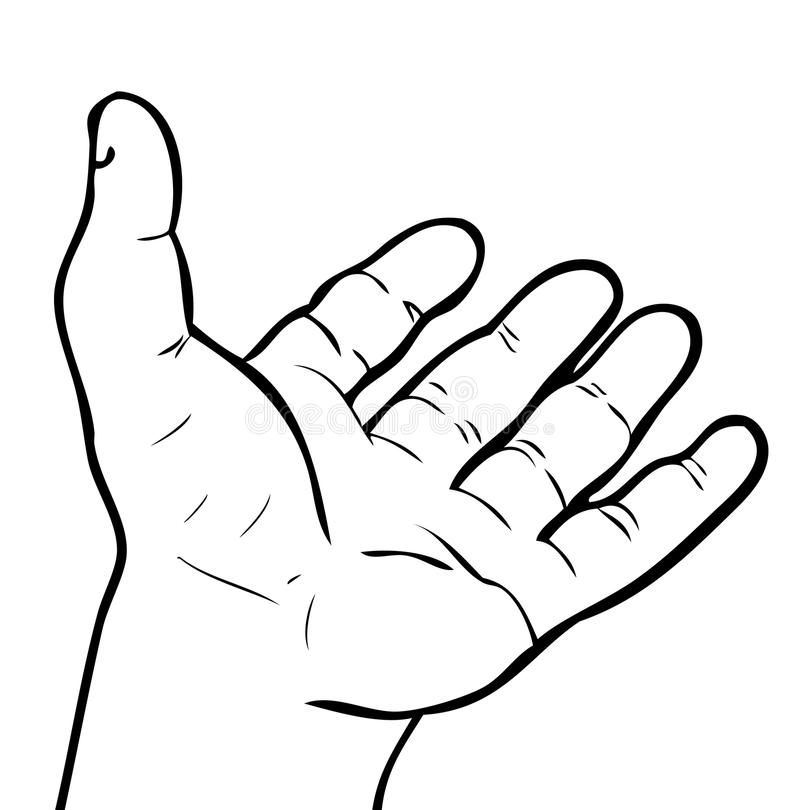 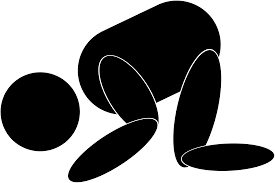 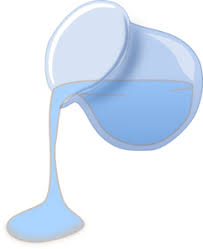 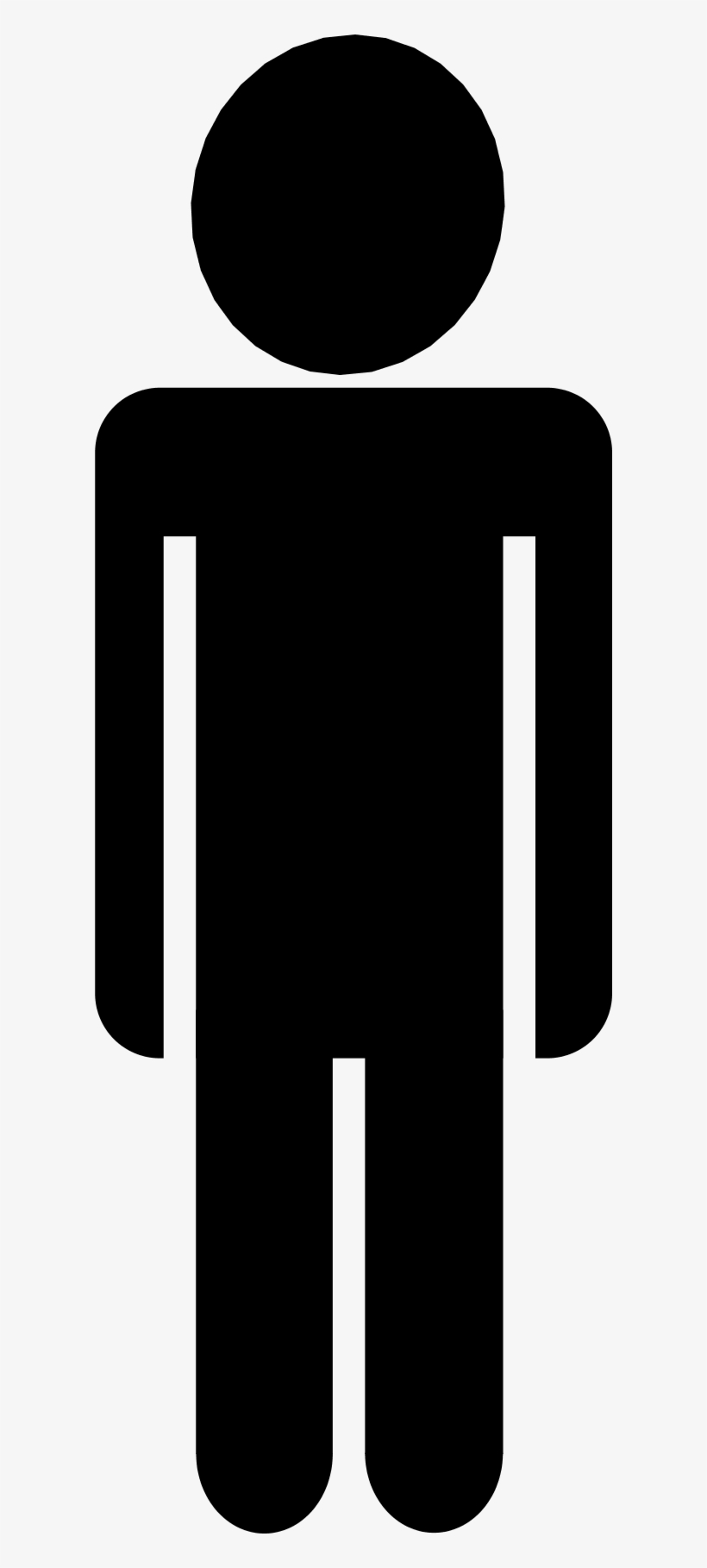 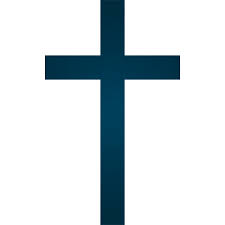 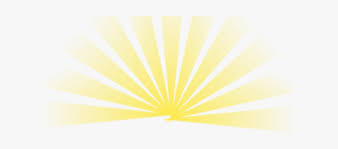 Pablo - Filipenses 3:1ss; 1:21ss
Jesús
// Pablo
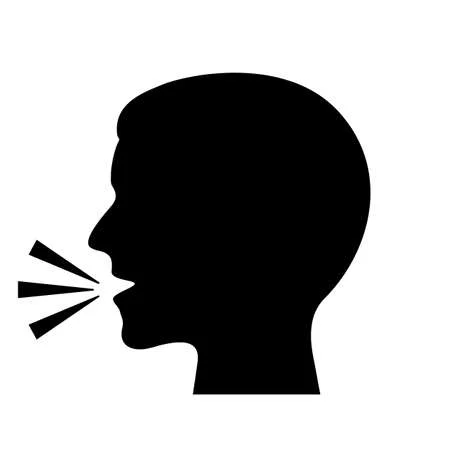 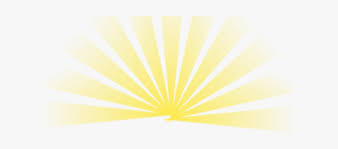 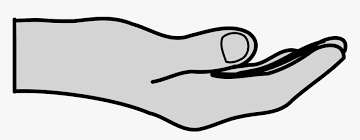 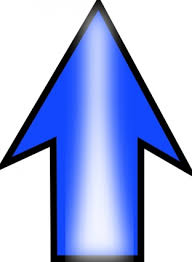 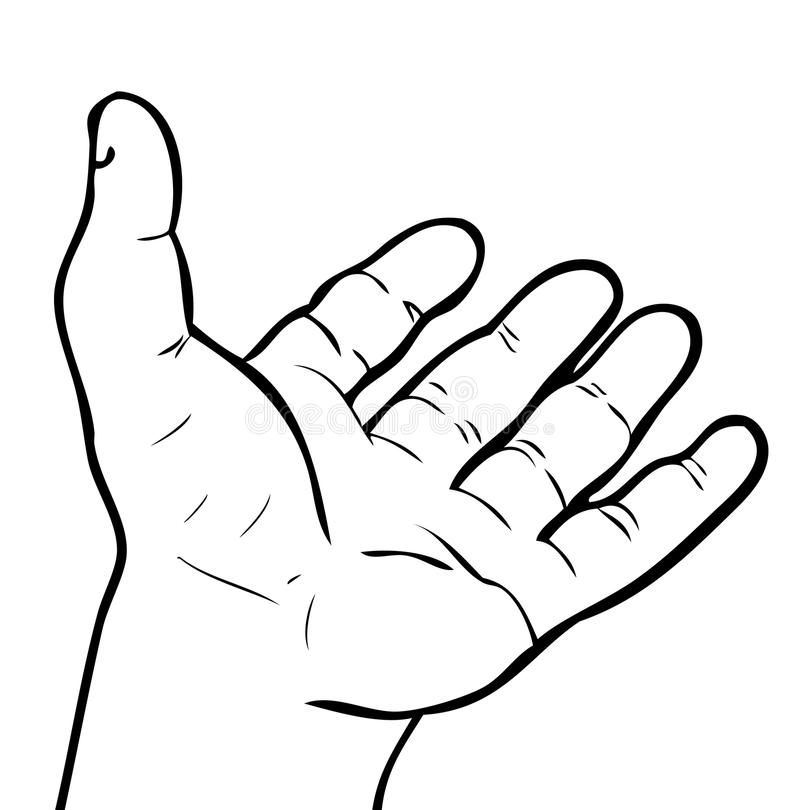 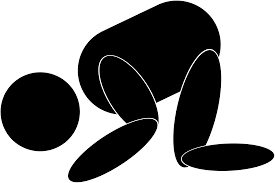 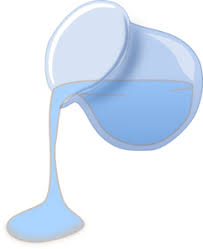 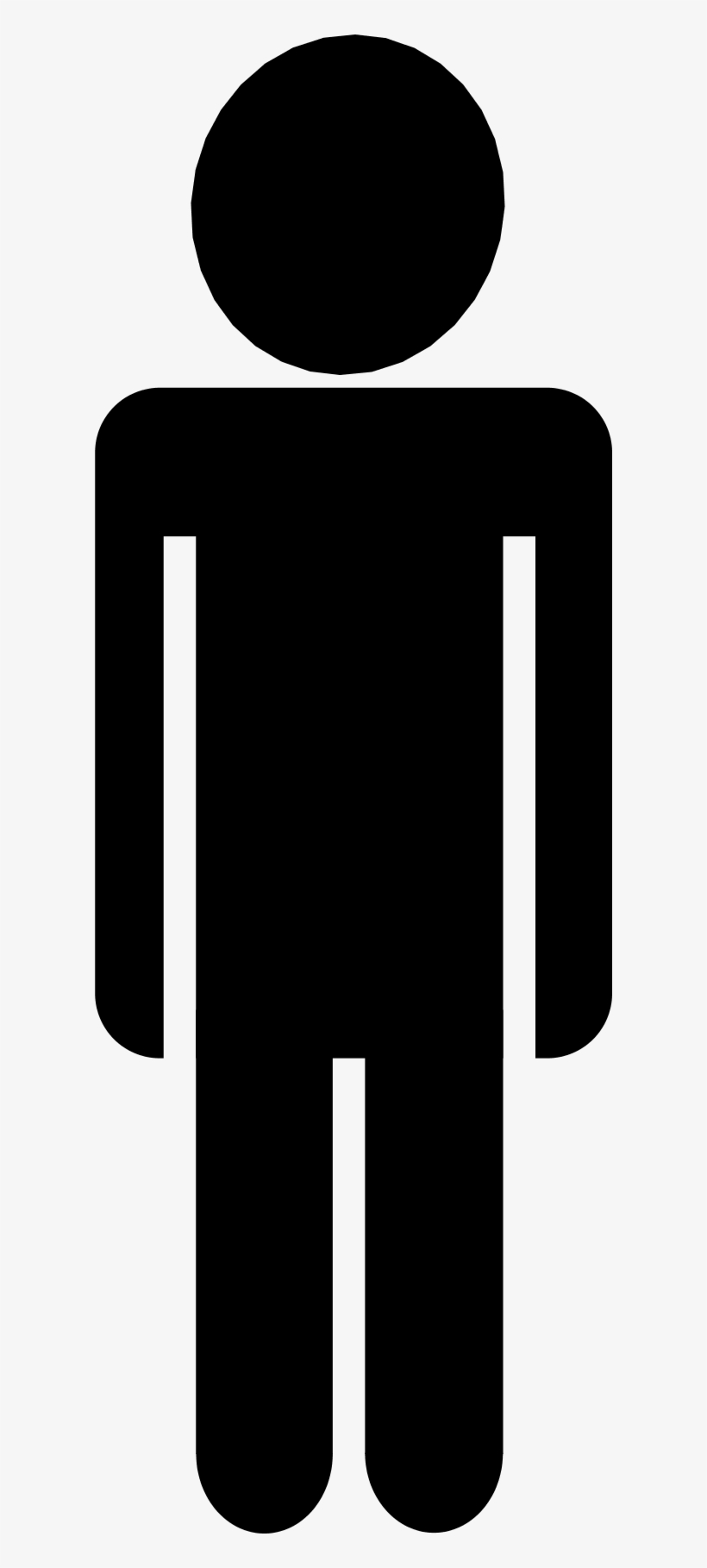 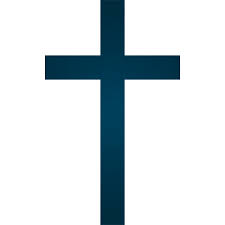 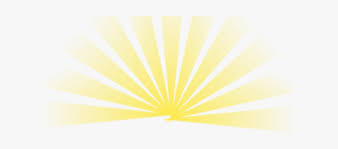 Calentamiento
4 ejemplos de humildad en Filipenses 2
4 descripciones de nuestro “andar” en el Señor en Ef. 4-5
4 falsas doctrinas que Pablo tuvo que combatir en Col. 2
3 deudas en Filemón
4 o más exhortaciones a Timoteo como evangelista en 1 Tim. 4
3 o más metáforas para evangelistas en 2 Tim. 2
5 grupos de personas a las que se dirige en Tito 2
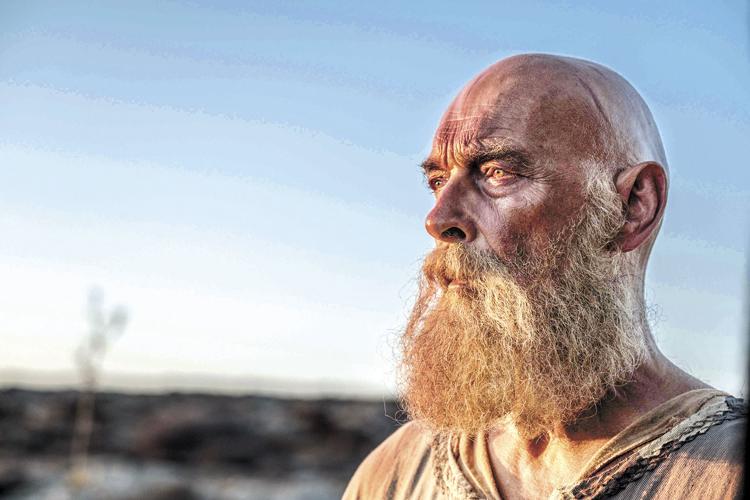 James Faulkner 
en Pablo el apóstol, 2018
LA VIDA y LAS epístolasDE PABLO
Embry Hills
Invierno 2023-24
LECCIÓN 12
Vida después de Hechos, epístolas a los predicadores
ACTOS OBEDECIBLES – PABLOMODELO
Metas evangelísticas: Invitaré a Arnold a leer la Biblia.
Metas de oración (y ayuno): Me saltaré el desayuno el martes y en su lugar oraré por los evangelistas a los que EH da sostén.
Metas de amor fraternal: Me sentaré con una persona mayor el domingo por la mañana y con un niño el domingo por la tarde.
Metas de mentoría: Haré la clase bíblica de mi hermanita con ella para el miércoles
Metas de conocimiento: Aprenderé el libro de Filemón
Metas de enseñanza: Le enseñaré el libro de Filemón a mi abuela.
Metas de santidad: escogeré un libro sobre humildad y leeré un capítulo por día.
Metas de la iglesia: les preguntaré a mis padres si puedo asistir a la reunión de su grupo de trabajo
Metas de actitud: Me disculparé la próxima vez que lloriquee.
¿?
PABLO DESPUÉS DE HECHOS
a.	Creta - Dejó a Tito aquí (Tito1:5)
b.	Mileto (2 Timoteo 4:20). Dejó allí a Trófimo enfermo.
c. 	Éfeso (1 Timoteo 1:3). Dejó a Timoteo allí para corregir errores en la iglesia. También puede ser que Pablo nunca haya vuelto a Éfeso (Hechos 20:38), y “dejó” a Timoteo allí cuando pasó por Mileto en el sentido de no pedirle que lo acompañara en sus viajes.
d.	Colosas (Flm 1:22). Cerca de Éfeso; Es posible que haya ido allí al mismo tiempo.
e.	Troas (2 Timoteo 4:13). Dejó capa y libros con Carpo, 2 Tim. 4:13.
f.		Filipos (Flp. 2:24). Aparentemente (¿?) escribió 1 Timoteo (1:3) desde aquí. Esperaba regresar pronto con Timoteo en Éfeso (3:14-15)
g.	Corinto (2 Timoteo 4:20). Dejó a Erasto.
h.	Nicópolis (Tito 3:12)
i.		España (Romanos 15:24)
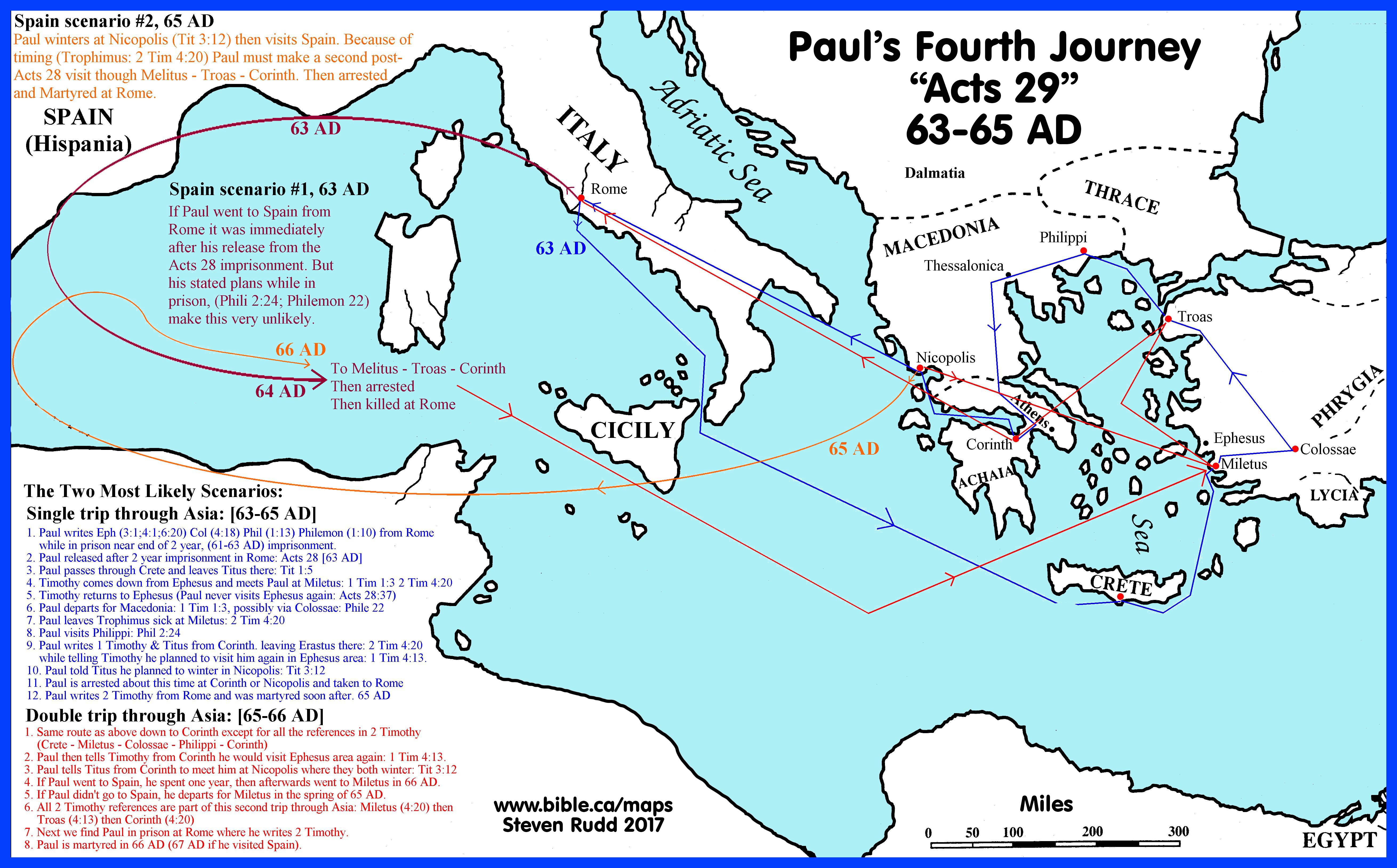 El cuarto viaje de Pablo: “Hechos 29” 63-65 dC
PABLO DESPUÉS DE LOS HECHOS
EPÍSTOLAS A PREDICADORES
Declaración de propósito: 1 Timoteo
¿Cómo encajan estos pasajes? 2:1-15; 3:1-12; 5:1-16; 5:17-25; 6:1-2; 6:17-18
Propósito: Tito
¿Cómo encajan estos pasajes? 2 Cor. 2:13; 7:6; 8:6,23; Tito 1:5
2 Timoteo: propósito
La situación de Pablo: 4:6ss
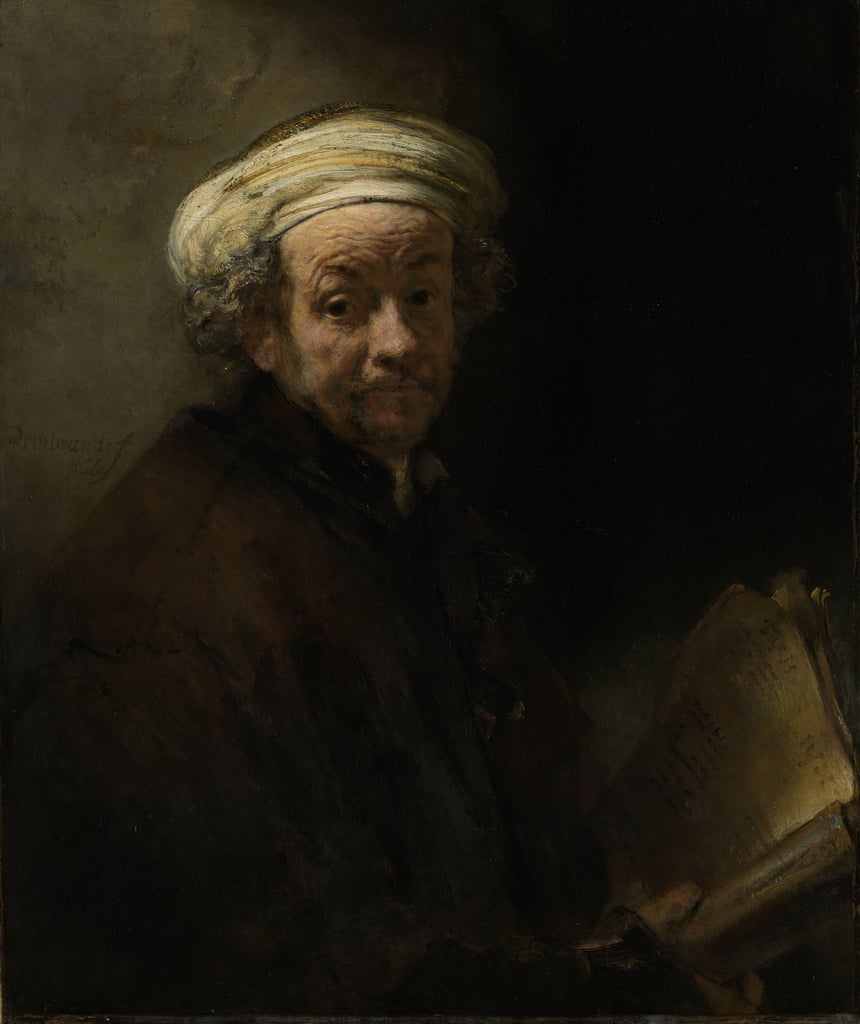 LA VIDA y LAS epístolasDE PABLO
En este autorretrato, Rembrandt tiene 55 años y sigue mirándose con franqueza. Aquí asume la apariencia de…el apóstol Pablo. La espada que sobresale de su capa y el manuscrito en sus manos son los atributos habituales del apóstol. Al utilizar su propio rostro, Rembrandt anima al espectador a interactuar personalmente con el santo.
Embry Hills
Invierno 2023-24
LECCIÓN 13
Repaso
(Selbstporträt wie der Apostel Pablous, 1661)
Rembrandt van Rijn
PROYECTO A LARGO PLAZO
Reúna la información disponible sobre un compañero de Pablo para crear una breve biografía.
PREGUNTAS GENERALES
¿Cuál es la gran lección de la vida de Pablo?
 
Mencione algunas maneras en las que la vida, enseñanza y carácter de Pablo apuntan o imitan a Cristo.
 
Comparta algunos datos que tenemos sobre las actividades de Pablo entre su conversión y primer viaje, y también después de su primer encarcelamiento en Roma.
EPÍSTOLAS
___ Gálatas			1. Para combatir a los maestros judaizantes
___ 1 Tesalonicenses		2. Carta menos personal, probablemente para circulación general
___ 2 Tesalonicenses		3. Carta para ayudar a un amo a recibir a un esclavo como hermano
___ 1 Corintios		4. No escrito por Pablo
___ 2 Corintios		5. Muestra la inversión personal de Pablo en los nuevos conversos
___ Romanos		6. Pablo lidia con muchos problemas en esta iglesia
___ Filipenses		7. Lleno de alegría a pesar del encarcelamiento
___ Efesios			8. Dejó a este predicador en Creto para poner en orden a esta iglesia  
___ Colosenses		9. Cerca de la muerte, Pablo quiere ver que se perpetúe el evangelio 
___ Filemón		10. Dudoso que Pablo lo haya escrito
___ 1 Timoteo		11. Exhortaciones adicionales para los nuevos cristianos que sufrían 
___ Tito			12. Carta más personal – mucha historia con este grupo
___ 2 Timoteo		13. Escrita con instrucciones acerca de cómo una iglesia debe de ser
___ Hebreos		14. Parecida a Efesios, combate doctrinas falsas específicas
___ Judas			15. La exposición más exhaustiva del evangelio de Pablo
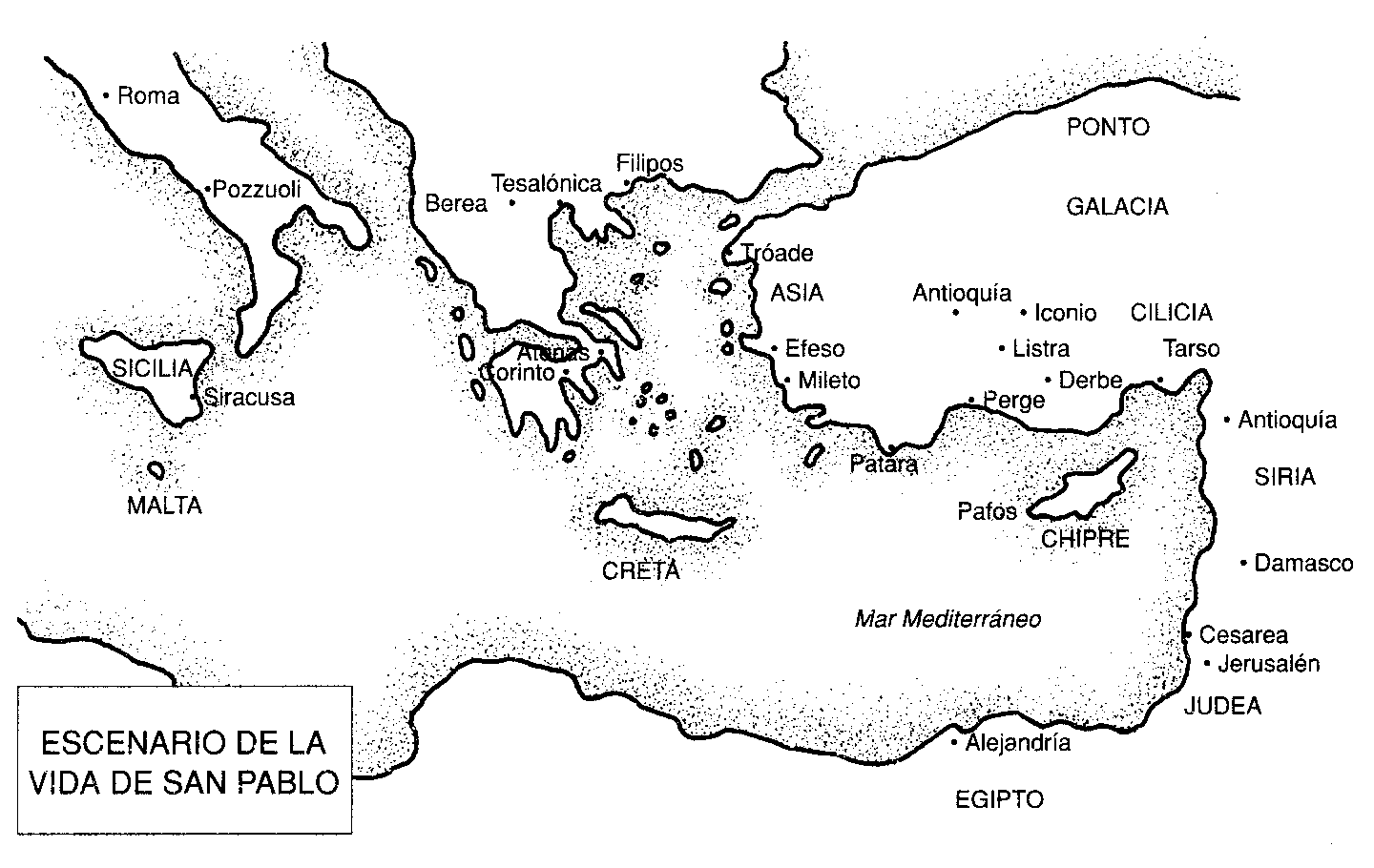 Cosas que saberANTES DE TERMINAR
La gran lección de la vida de Pablo
¿Cuáles libros del NT fueron escritos por Pablo?
Completar una línea de tiempo básica de la vida de Pablo.
Completar mapas de 1, 2 y 3 viajes misioneros
Algunas falsas doctrinas que tuvo que combatir
Una descripción básica de su carácter
Cómo estar seguros que era apóstol
Pedro y pablo
Lo hospedaba en su casa (Gálatas 1:18)
Trabajó con él (Gálatas 2:7-9)
Fue corregido por él (Gálatas 2:11ss)
Lo amaba (2 Pedro 3:15)
Reconoció la sabiduría que le fue dada (2 Pedro 3:15)
Afirmó que hay que aprender y mantenerse firme en lo que escribió (2 Pedro 3:16)